Self-Improvement
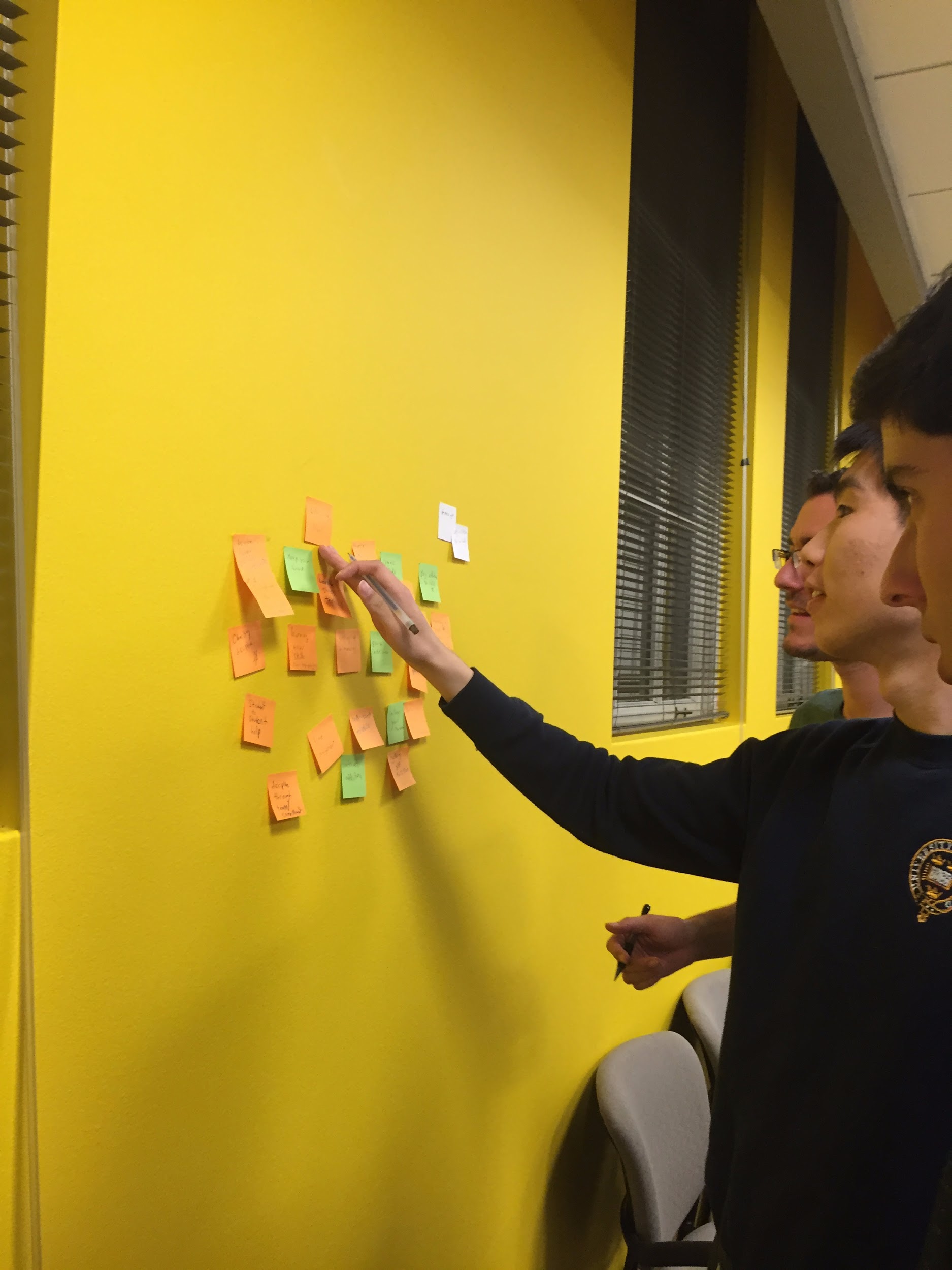 Jane’s Studio | Behavioral Change
Luke, Chuan, Ben, and Abraham aka Team Laser Phocus
Initial POV
We met Jarreau the assistant director of the Office of Alcohol Policy and Education.
We were amazed to realize that people’s self-control collapses due to stress, fear, anxiety, and boredom.
It would be game-changing to help people identify binge-triggering emotions such as stress, anxiety, fear, and boredom.
Our Interviewees
Diego S.: Stanford Senior
Koki Y.: Stanford Junior
Yotam C.: College student
Ian G.: Psych Dept Chair
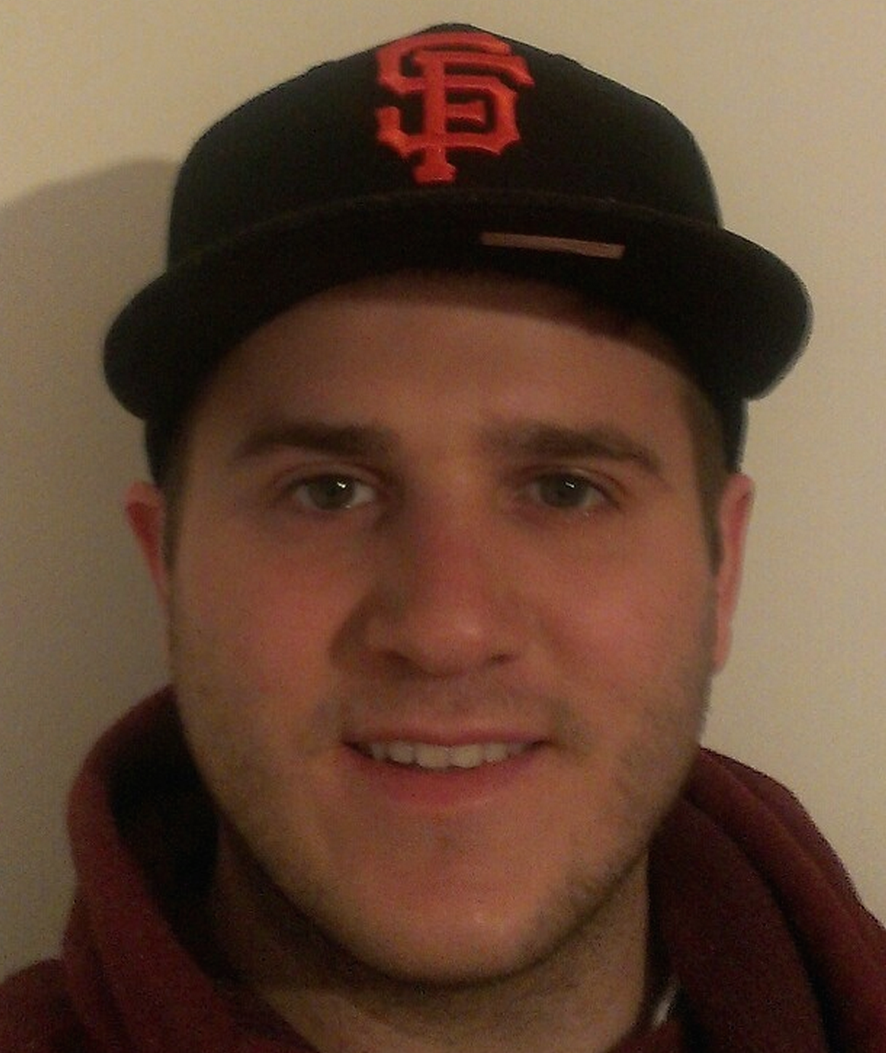 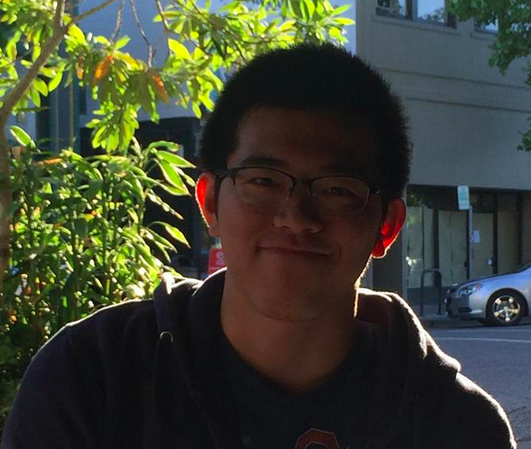 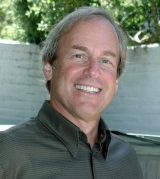 INT 1
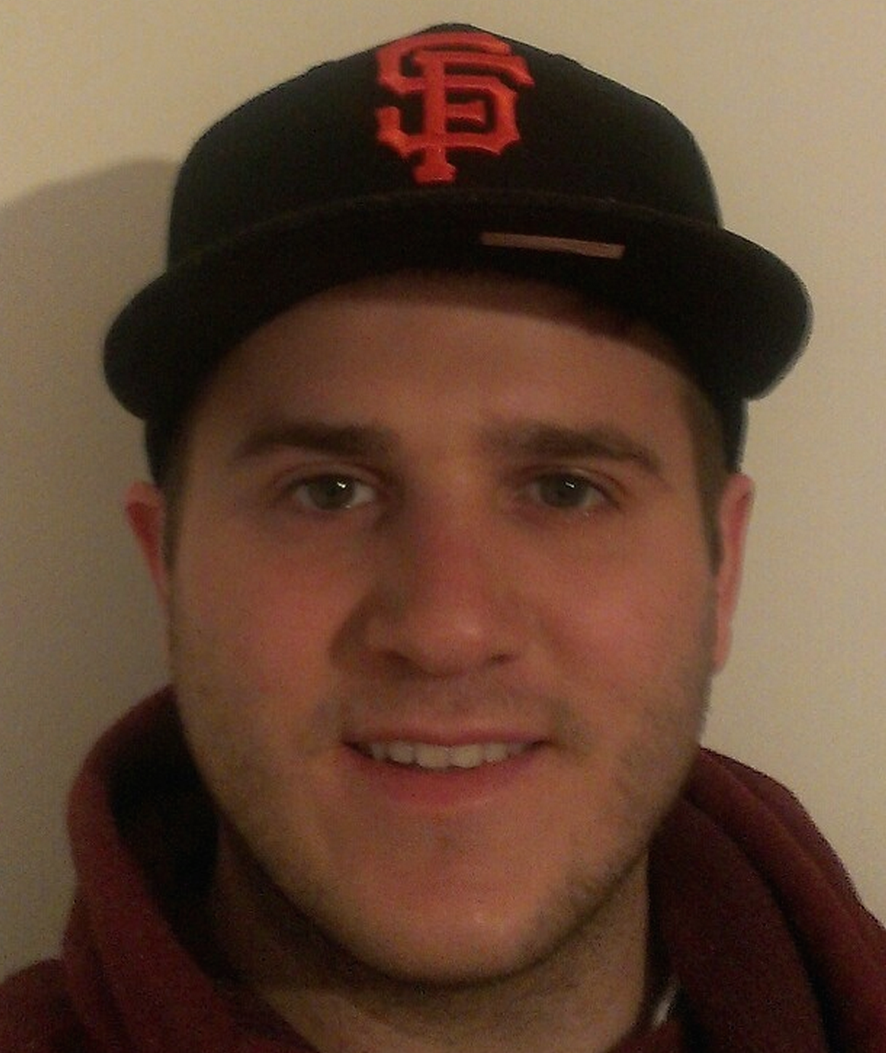 We met: Diego a Stanford senior, who was an Adderall addict until 3 months ago.
INT 1
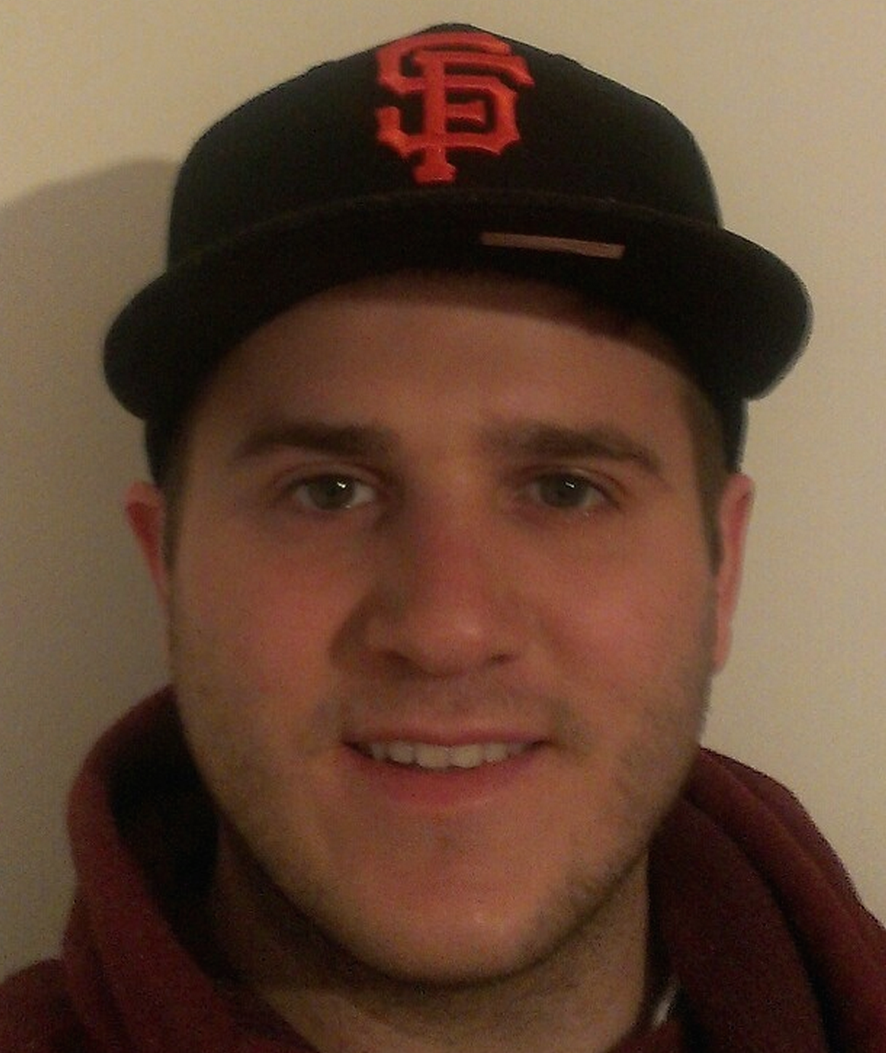 Did: He spoke much slower when talking about his Adderall withdrawals
Said: “I felt I was alone fighting this addiction; I was helpless.”
Felt: Happy to explain how Adderall “pressed the pedal for him” 
Thought: the best way to fight an addiction is with discipline and being open with his family
INT 2
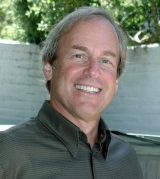 We met Professor Gotlib, the Chair of the Psych Dept and expert in addiction.
INT 2
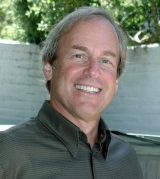 Did: Looked to the floor while thinking about the research
Said: “The mechanism triggering binging is extremely complex, but it is clear that self-esteem plays a critical role.”
Felt: Cautious about the new developments in the field
Thought: It would be difficult to identify the main trigger of binging
POVs, HMWs, 
and Prototypes
POV 1
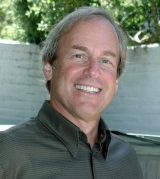 We met Professor Gotlib, the Chair of the Psych Dept.
POV 1
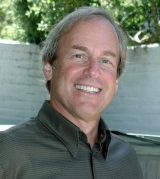 We met: Professor Gotlib, the Chair of the Psychology Department. 
We were amazed to realize: that increased self-esteem helps to prevent binging habits.
POV 1
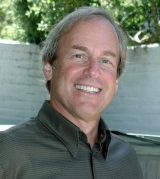 We met: Professor Gotlib, the Chair of the Psychology Department. 
We were amazed to realize: that increased self-esteem helps to prevent binging habits. 
It would be game changing to increase students’ self-esteem so that they can achieve moderation.
HMW
It would be game changing to increase students’ self-esteem so they can achieve moderation.
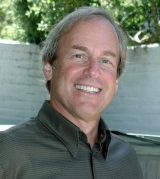 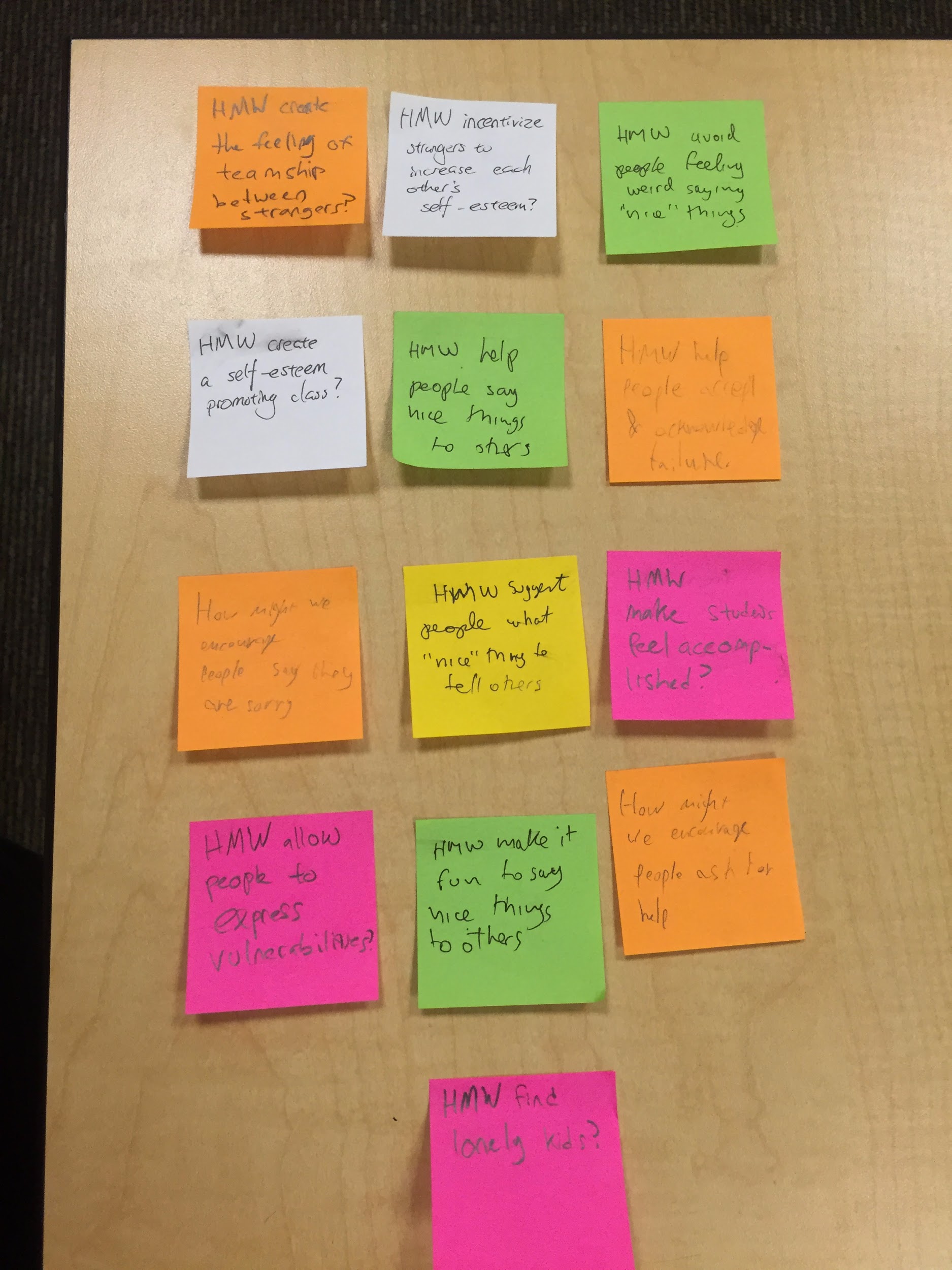 HMW make it fun to convey positive energy to each other?
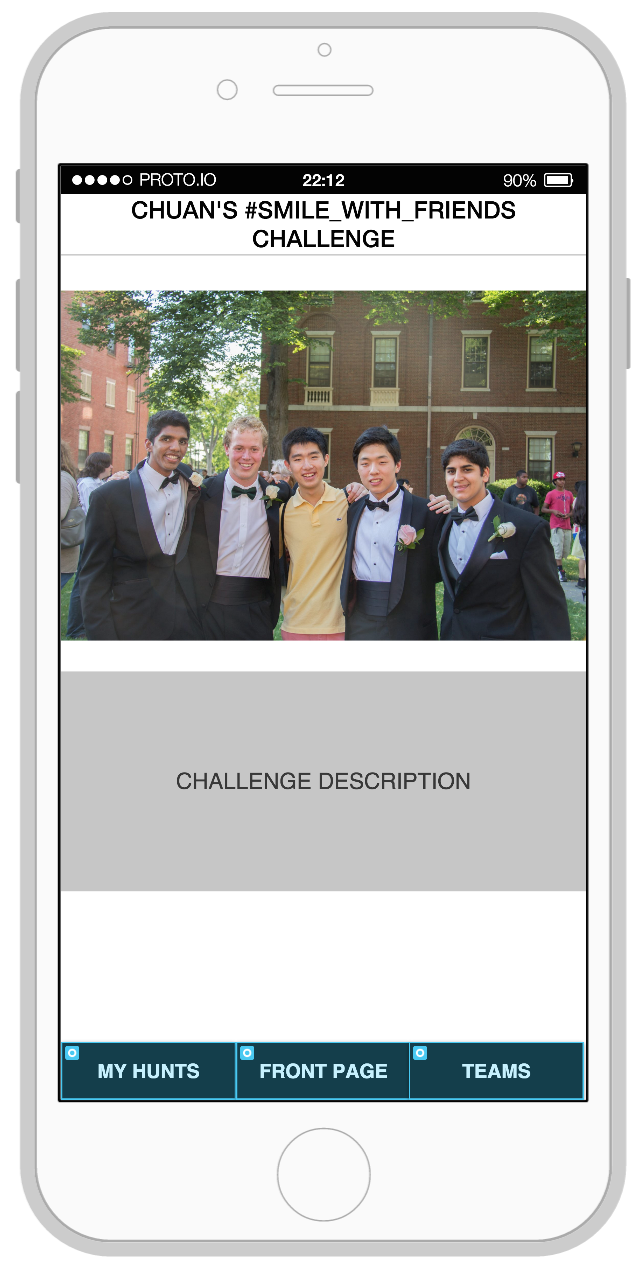 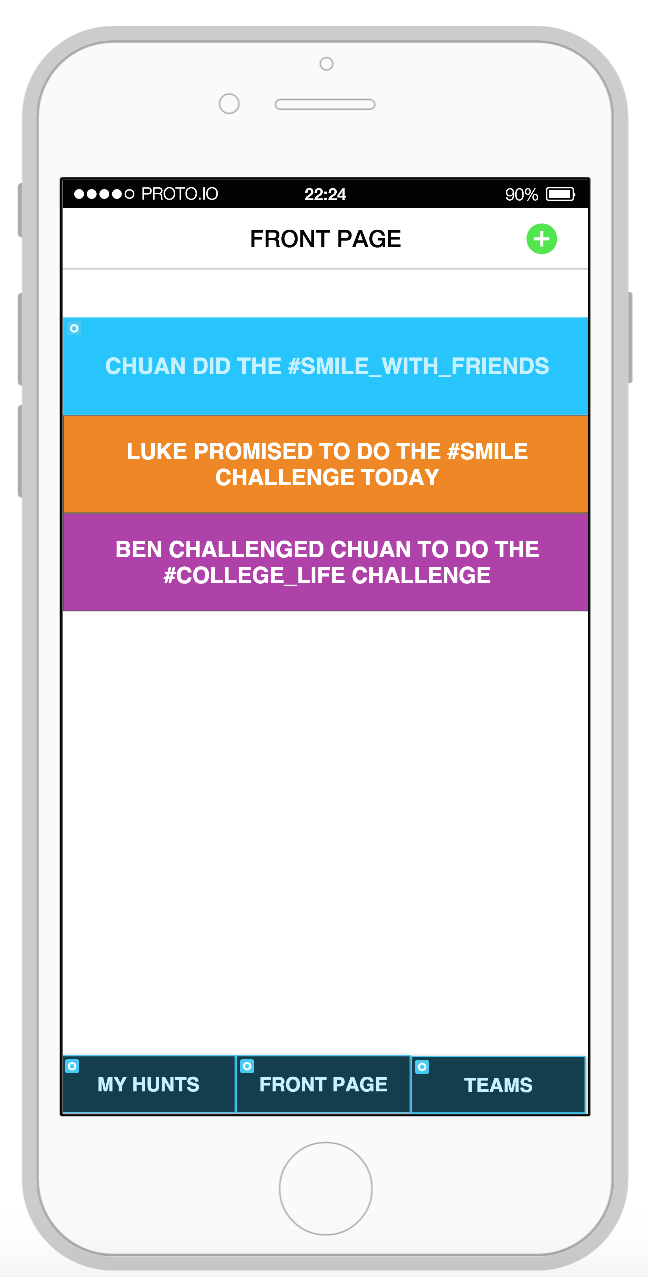 Kindness Hunt
Motivates people to do nice things by incorporating the fun factor of scavenger hunts
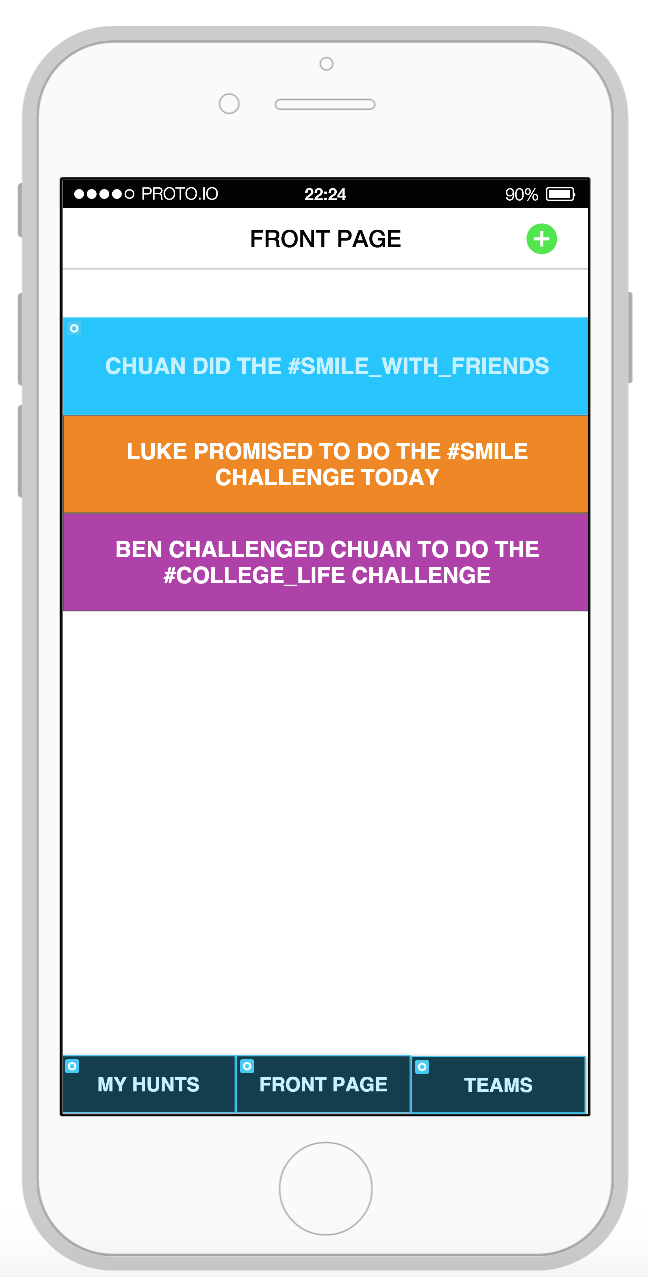 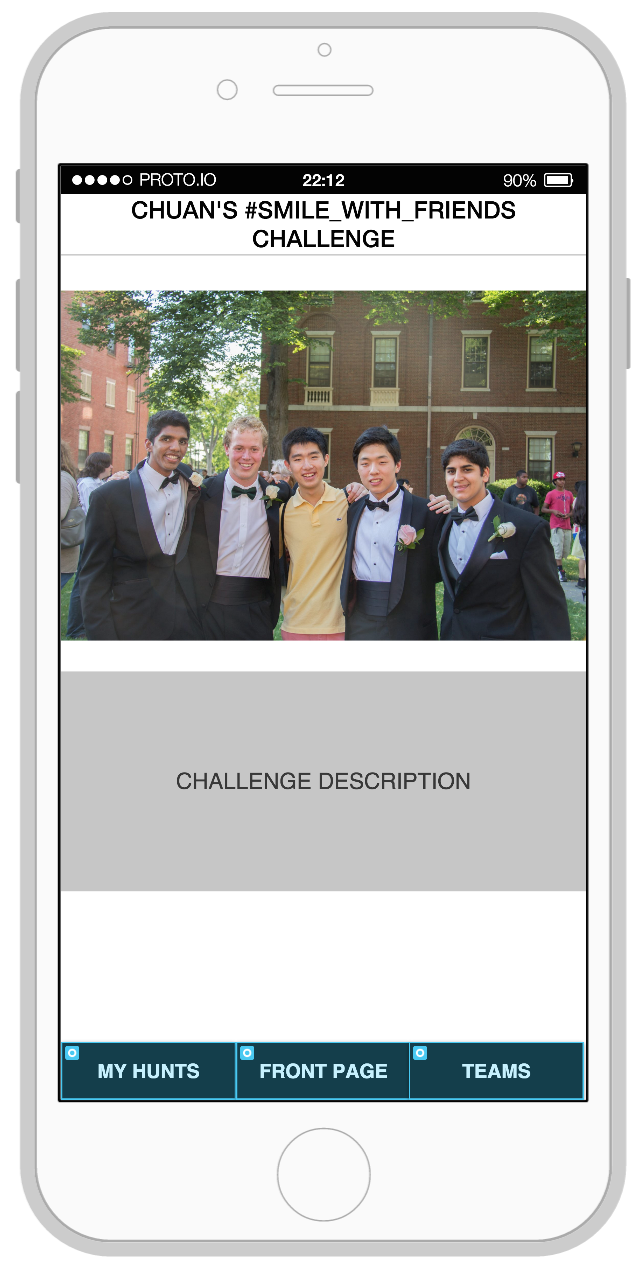 Kindness Hunt
Motivates people to do nice things by incorporating the fun factor of scavenger hunts

Created using an iPhone template and tested with Edric in Lathrop library
Kindness Hunt
What worked
app’s goal of motivating people to do nice things
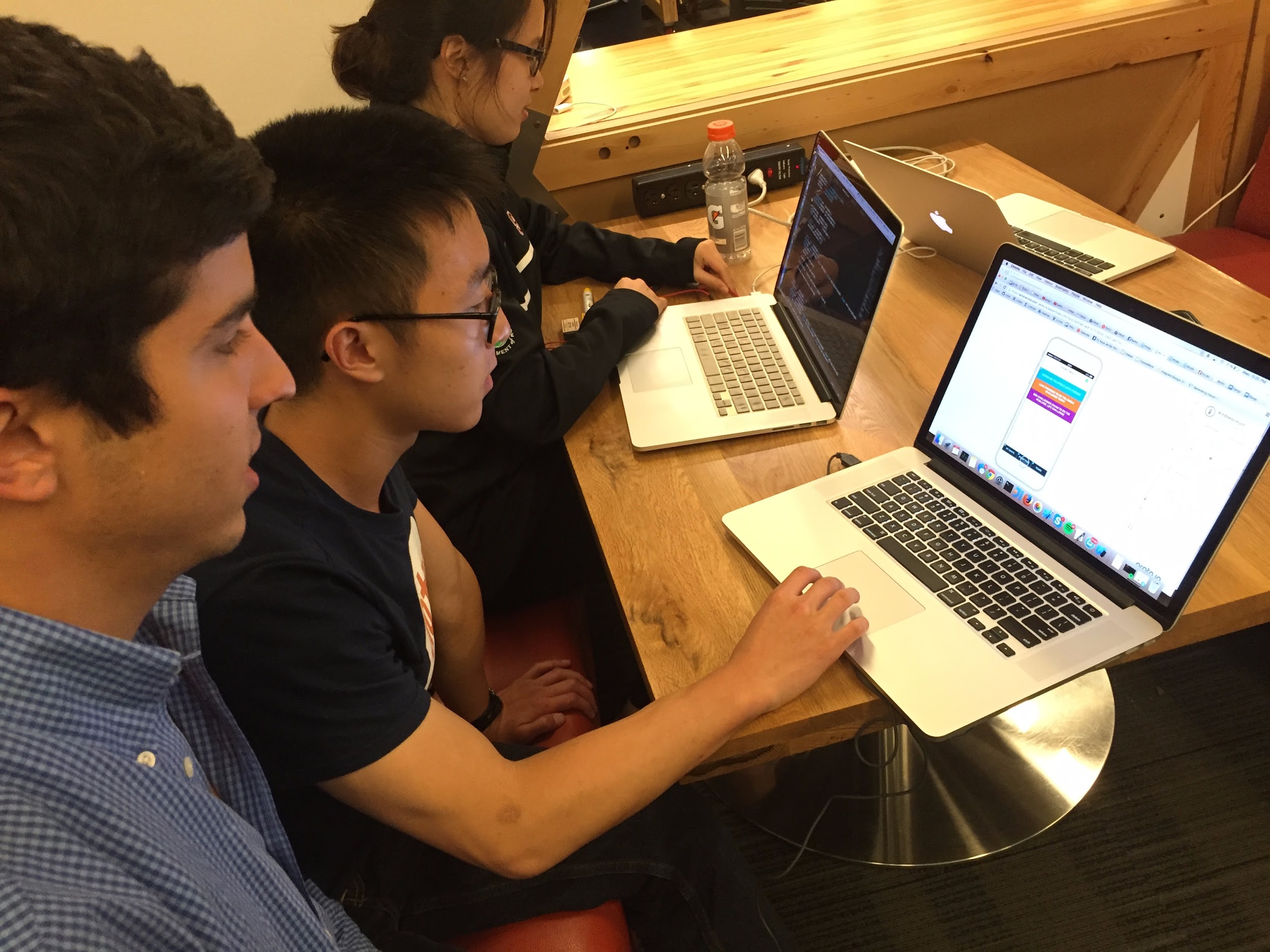 Tested by Edrick
Kindness Hunt
What worked
app’s goal of motivating people to do nice things
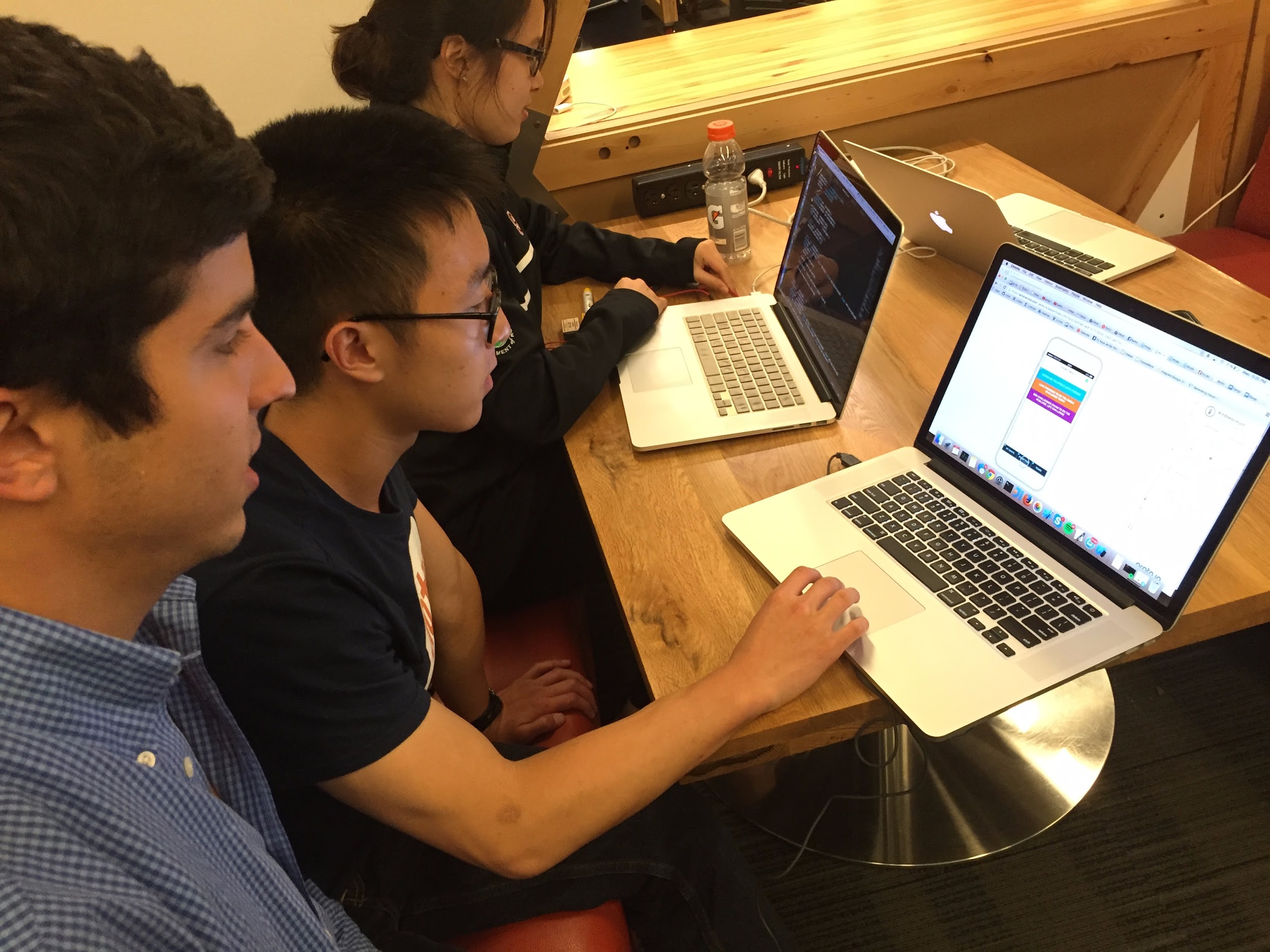 What didn’t work
The app’s layout wasn’t intuitive enough
Tested by Edrick
Kindness Hunt
What worked
app’s goal of motivating people to do nice things
Surprised
users could feel uncomfortable posting pictures of themselves doing nice things
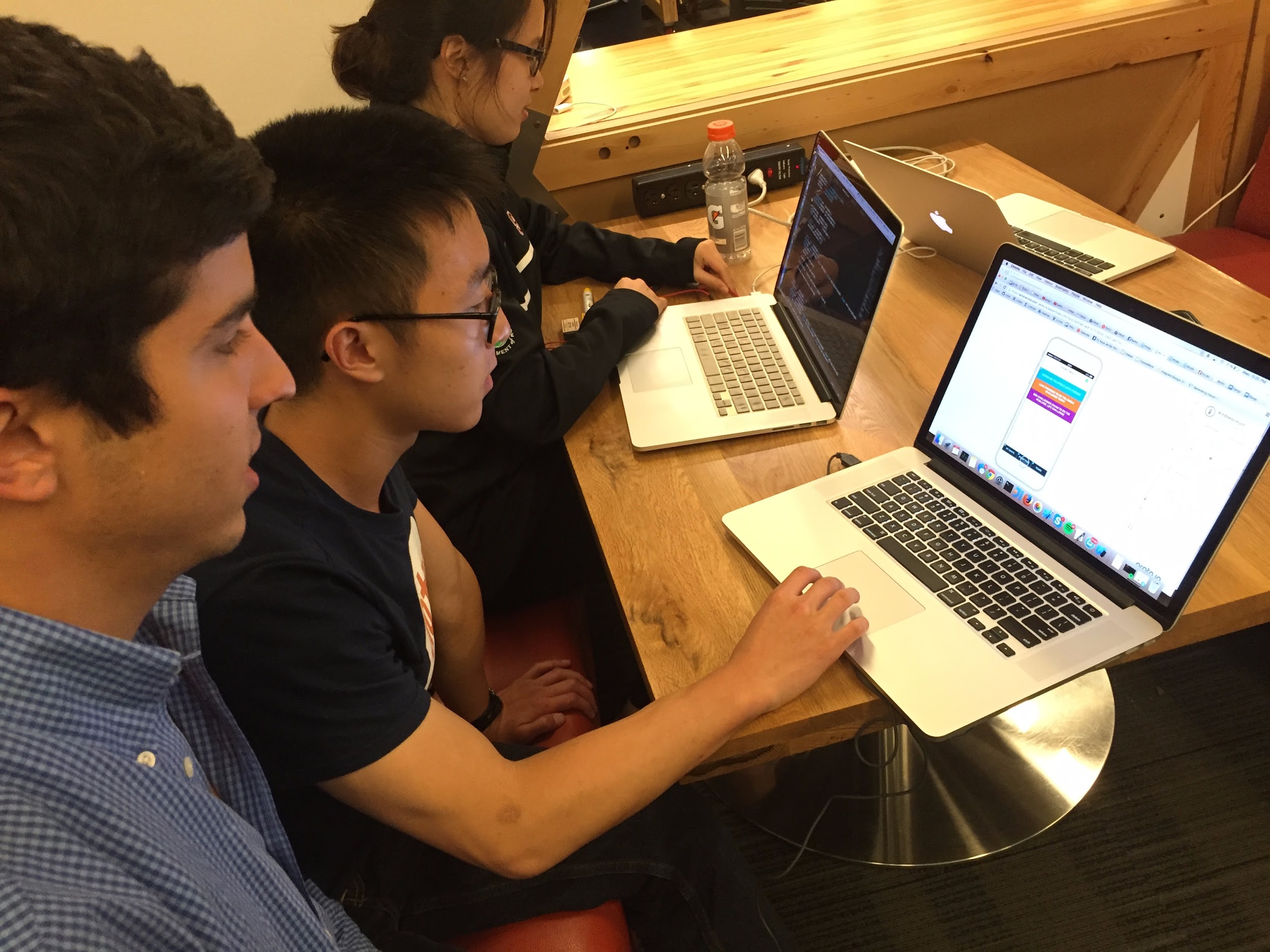 What didn’t work
The app’s layout wasn’t intuitive enough
Tested by Edrick
Kindness Hunt
What worked
app’s goal of motivating people to do nice things
Surprised
users could feel uncomfortable posting pictures of themselves doing nice things
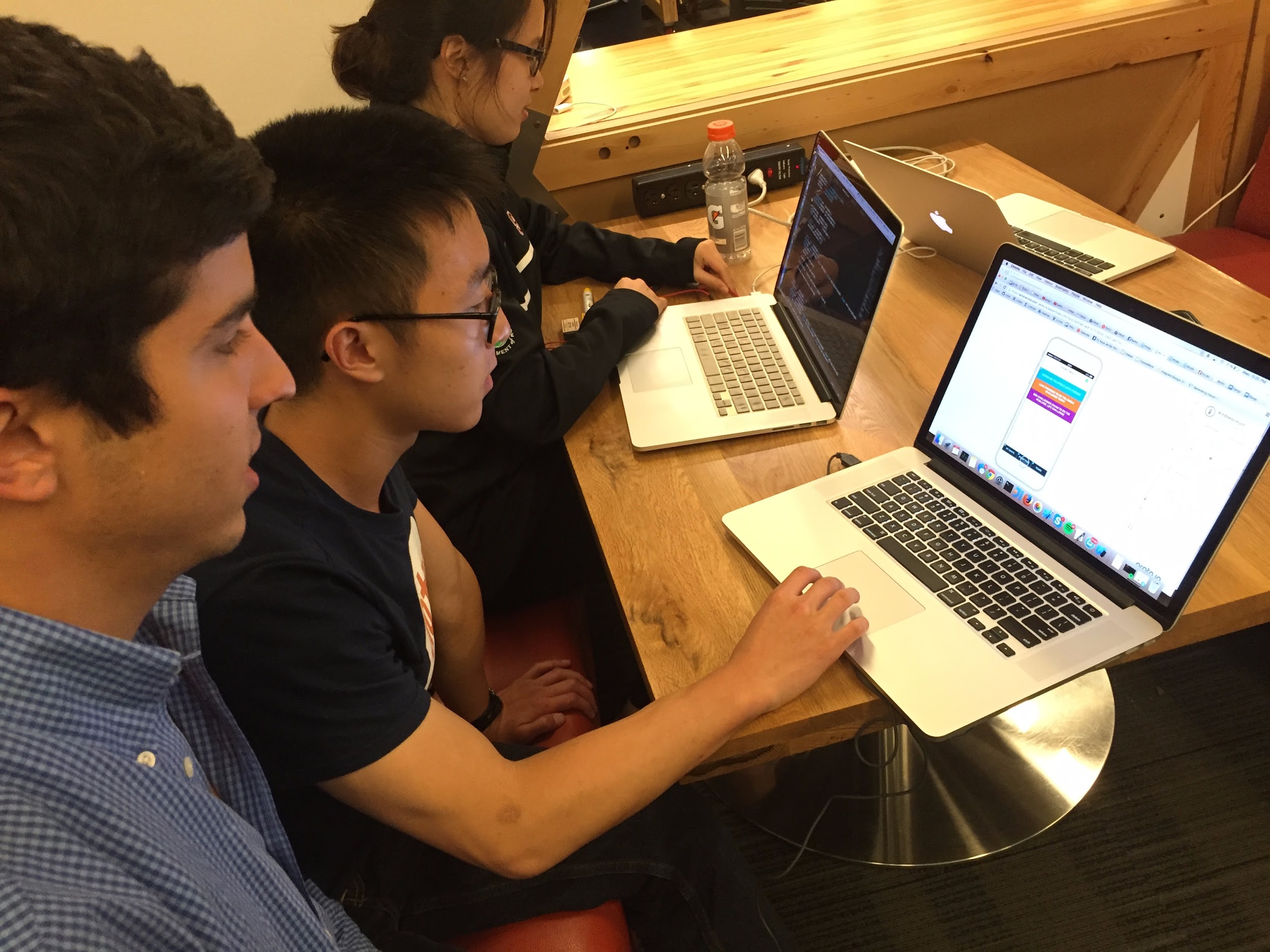 What didn’t work
The app’s layout wasn’t intuitive enough
Learnings
positive feedback on the app’s vision
users need to feel comfortable posting their pictures doing nice things in the Kindness Hunt space
Tested by Edrick
Kindness Hunt
Valid assumption: people want to perform acts of kindness
Kindness Hunt
Valid assumption: people want to perform acts of kindness
Edrick said he enjoyed being motivated to create happiness for others
Kindness Hunt
Valid assumption: people want to perform acts of kindness
Edrick said he enjoyed being motivated to create happiness for others
New assumption: people will feel comfortable posting pictures of their kind acts only if it is for a fun motive or for a social activity.
POV 2
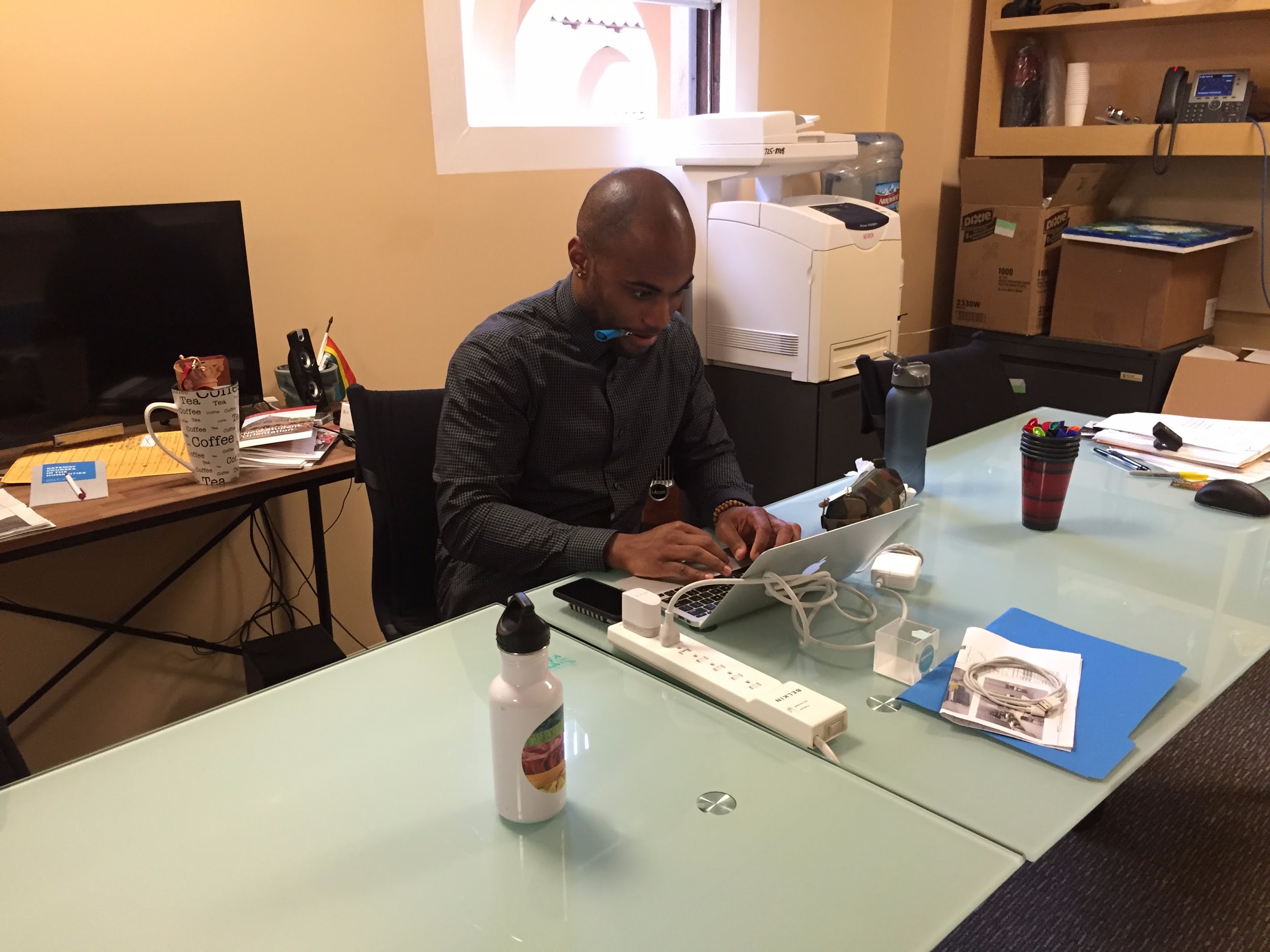 We met Jarreau, the assistant director of the Office of Alcohol Policy and Education, who helps students develop healthier plans around their drinking.
POV 2
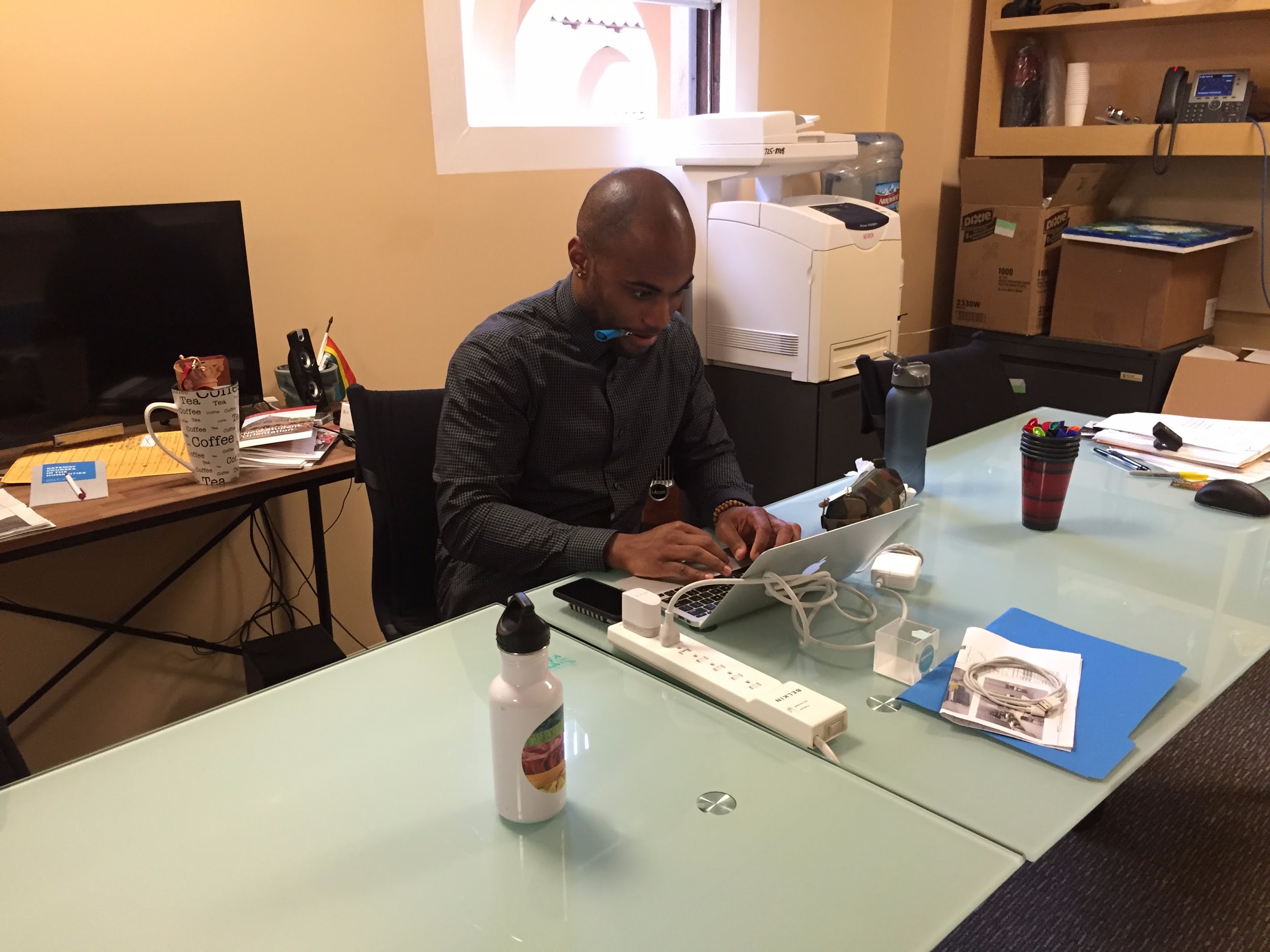 We met Jarreau the assistant director of the Office of Alcohol Policy and Education, who helps students develop healthier plans around their drinking.
We were amazed to realize when a person wants to achieve a goal, they are more likely to be successful if they join a social circle with others who have similar goals.
POV 2
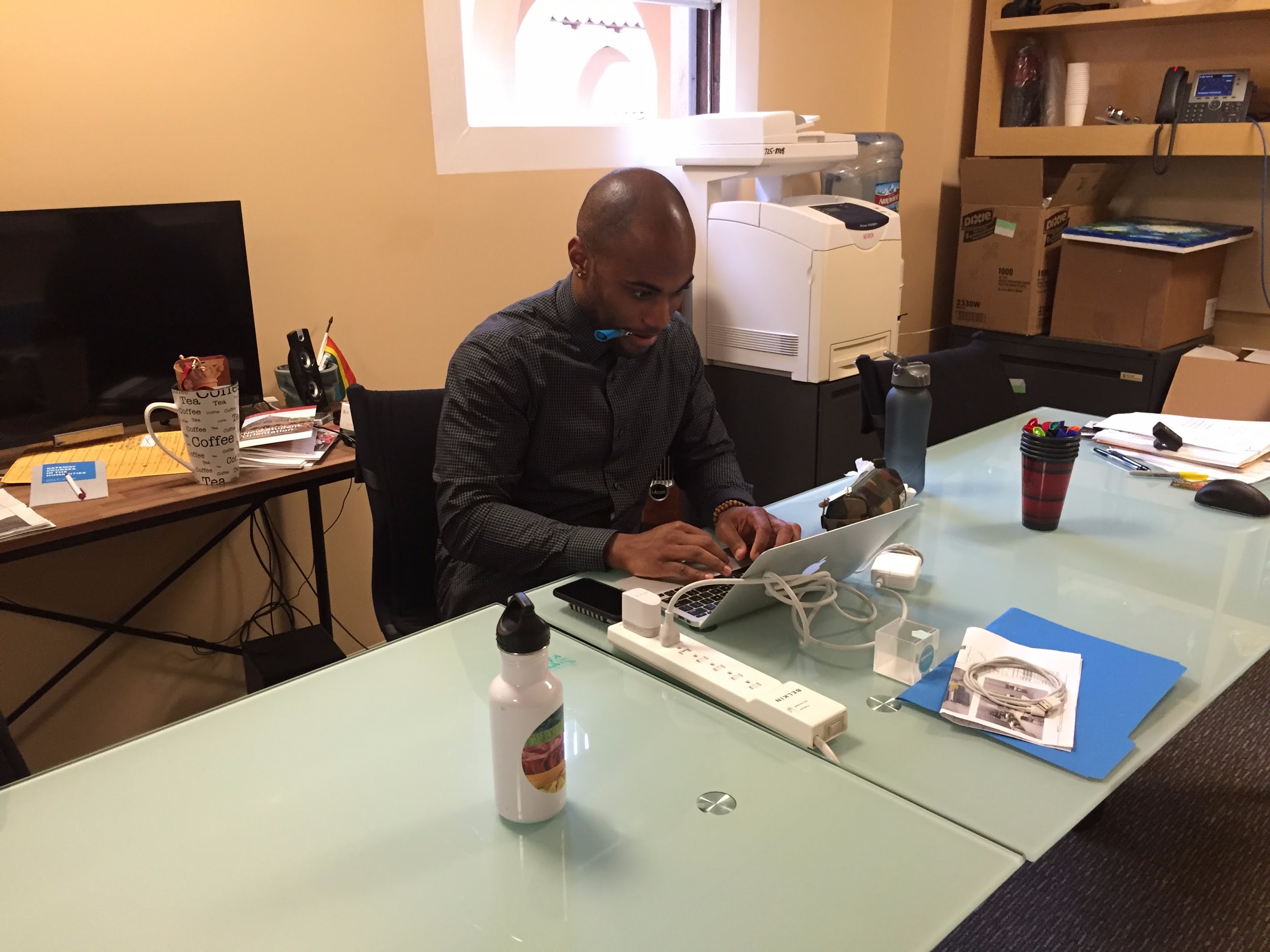 We met Jarreau, the assistant director of the Office of Alcohol Policy and Education, who helps students develop healthier plans around their drinking.
We were amazed to realize when a person wants to achieve a goal, they are more likely to be successful if they join a social circle with others who have similar goals.
It would be game changing to facilitate people meeting others who have similar goals.
HMW 2
It would be game changing to facilitate people meeting others who have similar goals.
HMW let other people know our individual goals?
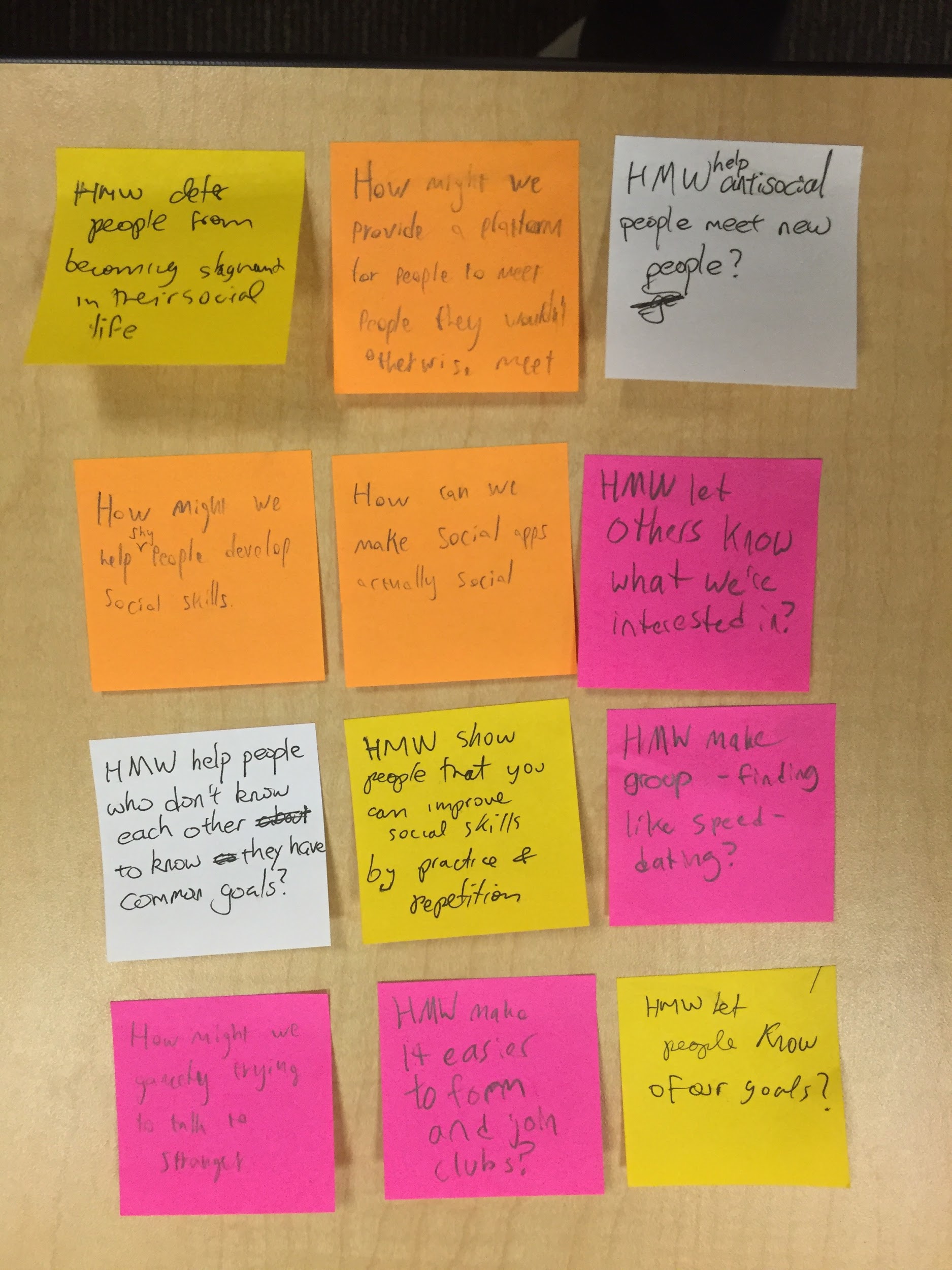 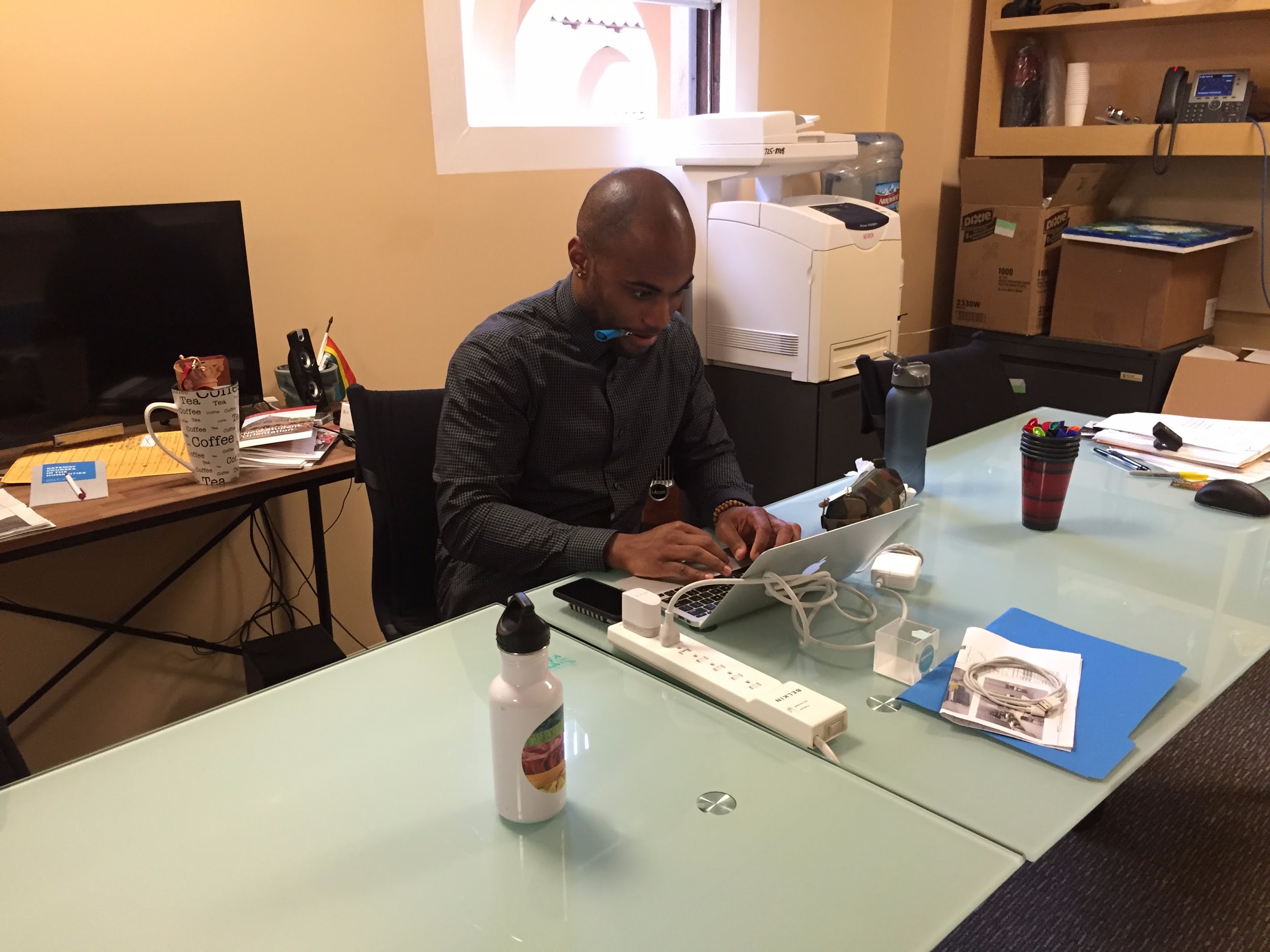 GoalShare
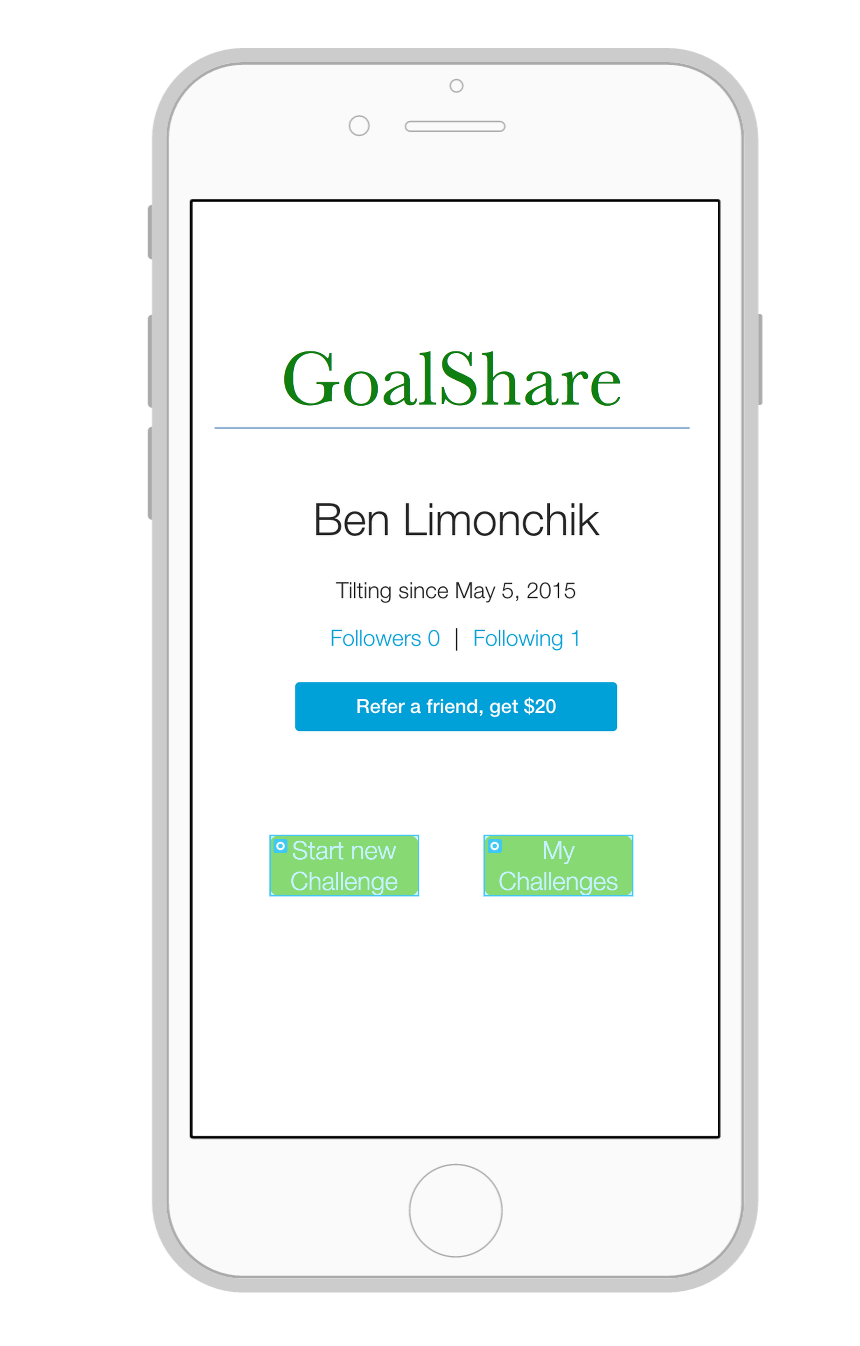 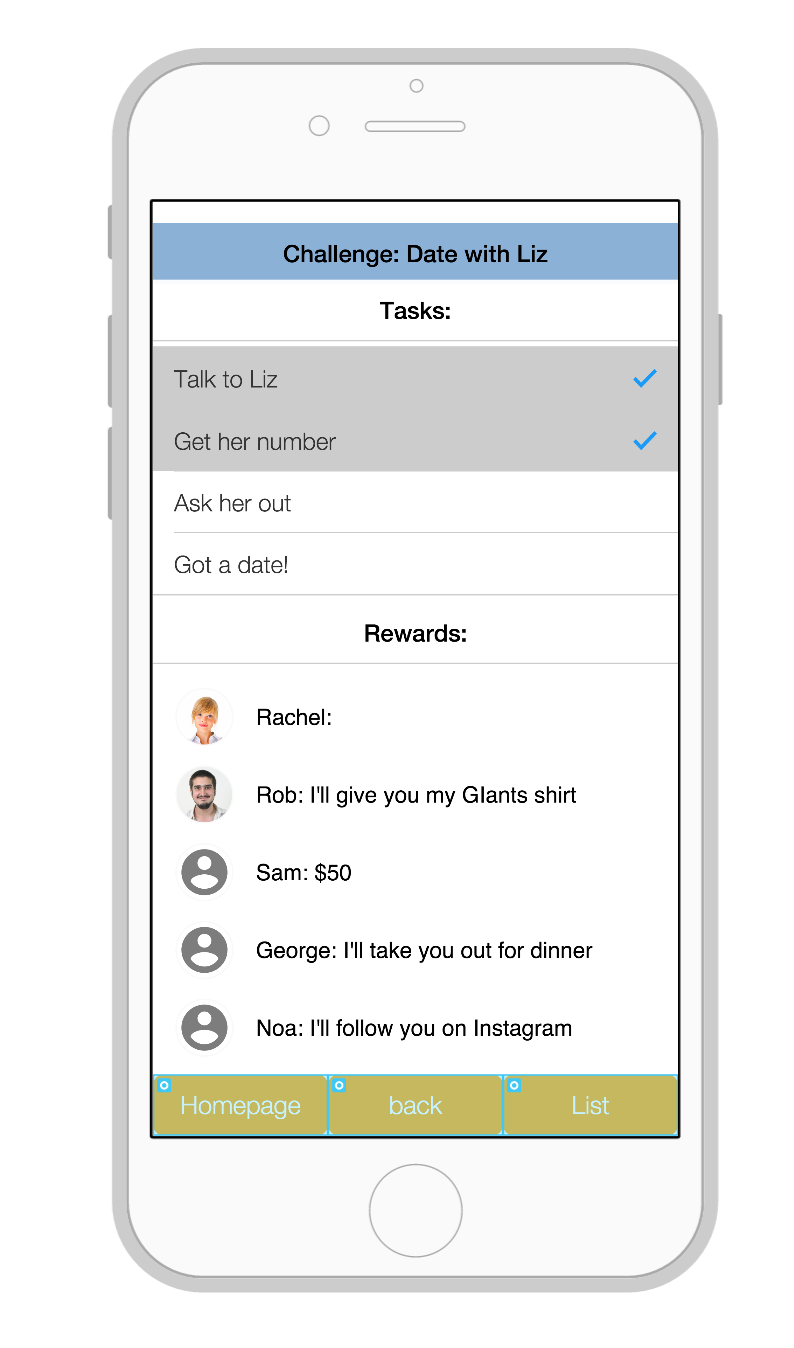 An App where users can post challenges to friends and reward them for completion
[Speaker Notes: About the user experience:
The app can be used to post challenges to friends or to take upon yourself new challenges
When a new challenge is created one lists the tasks required to complete the challenge and then posts the challenge to his friends
A friend who gets a challenge invite has to accept it and specify what reward would he/she give to the person who is trying to complete the challenge.
Interesting insights: One of our testing users said that Privacy would be a big issue for him. While we assumed that one could look up all the challenges his friends are working on, the user said he would like the ability to choose whether the challenge is private/open for all friends to review. Similar to events on Facebook.]
GoalShare
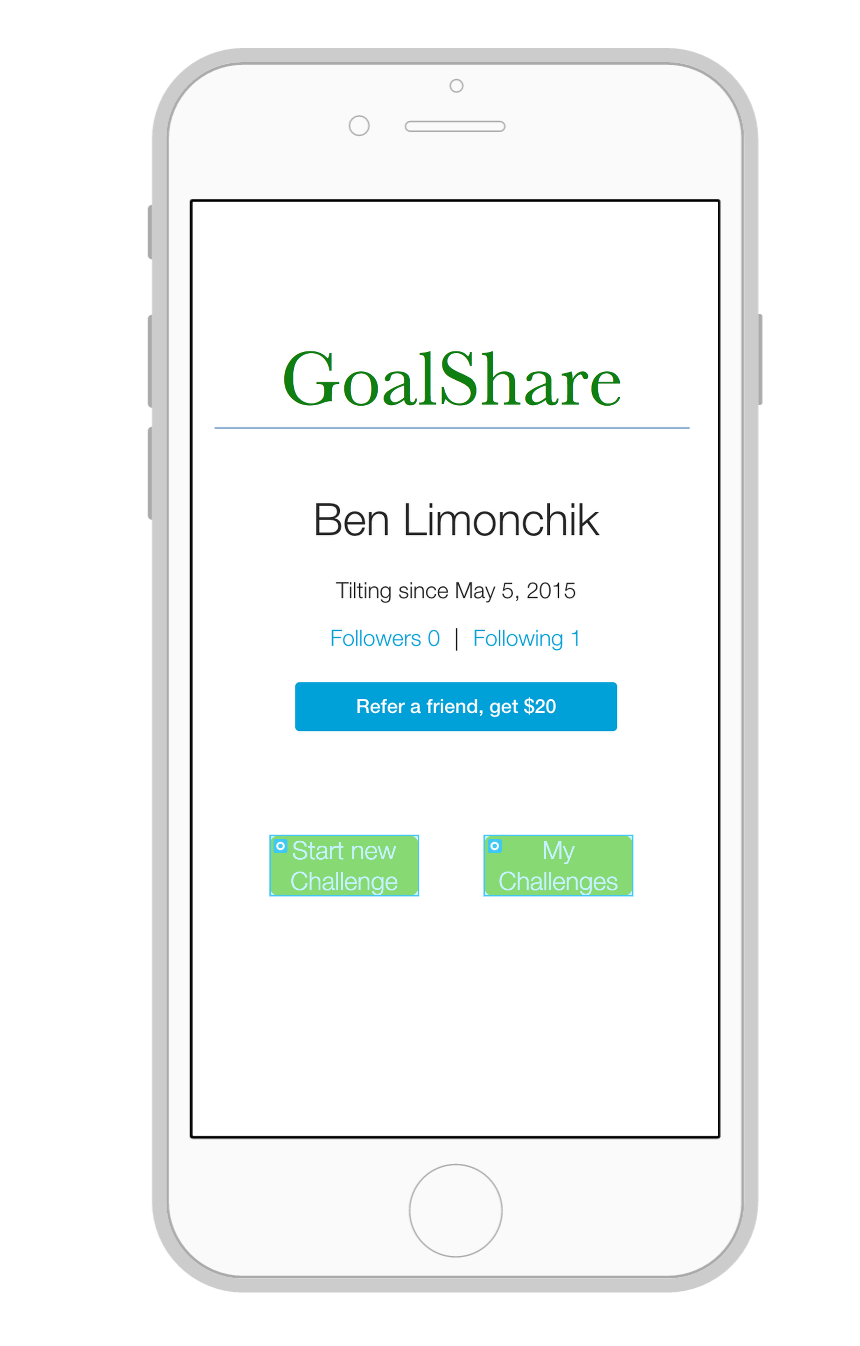 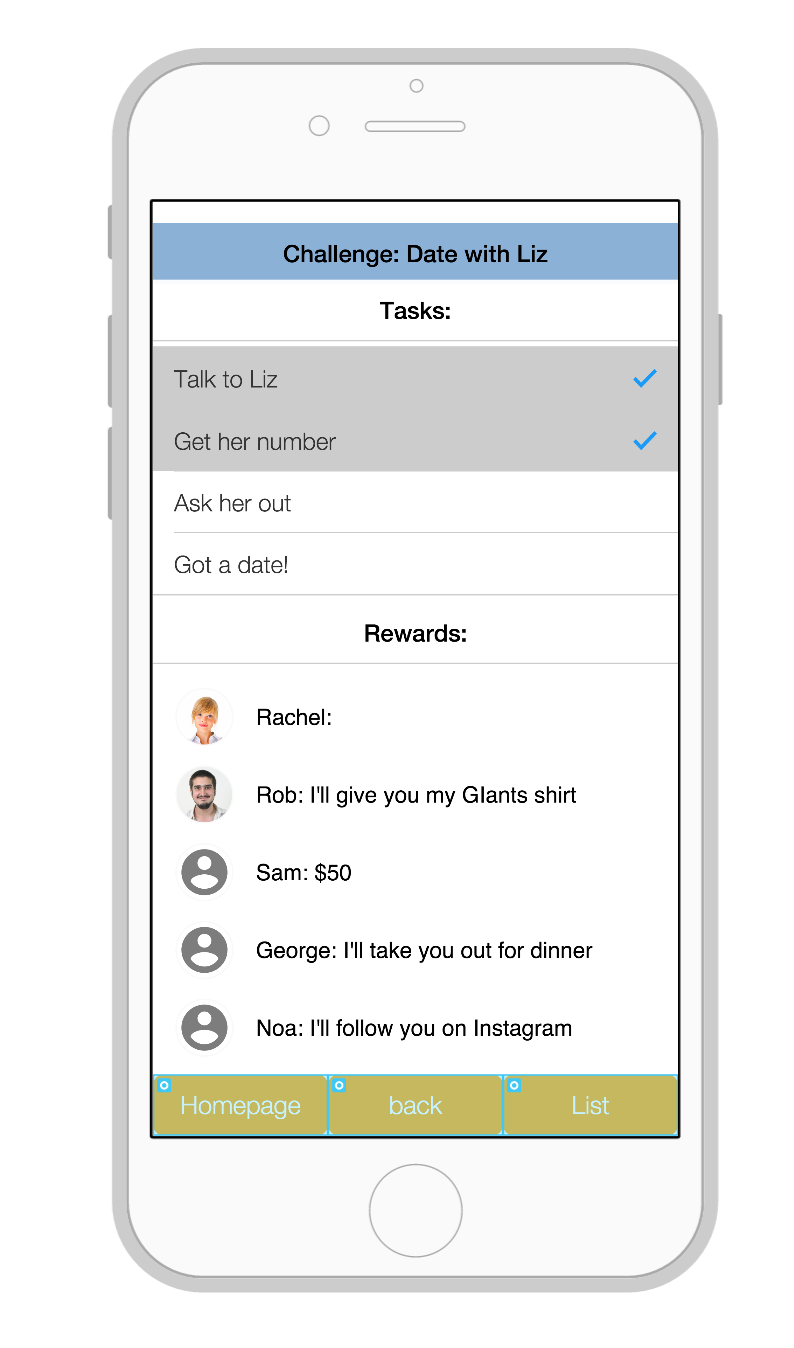 An App where users can post challenges to friends and reward them for completion 

Created with Proto and tested with students in Lathrop and Tressider
[Speaker Notes: About the user experience:
The app can be used to post challenges to friends or to take upon yourself new challenges
When a new challenge is created one lists the tasks required to complete the challenge and then posts the challenge to his friends
A friend who gets a challenge invite has to accept it and specify what reward would he/she give to the person who is trying to complete the challenge.
Interesting insights: One of our testing users said that Privacy would be a big issue for him. While we assumed that one could look up all the challenges his friends are working on, the user said he would like the ability to choose whether the challenge is private/open for all friends to review. Similar to events on Facebook.]
GoalShare
What worked:
Liked the interface to follow challenges and rewards
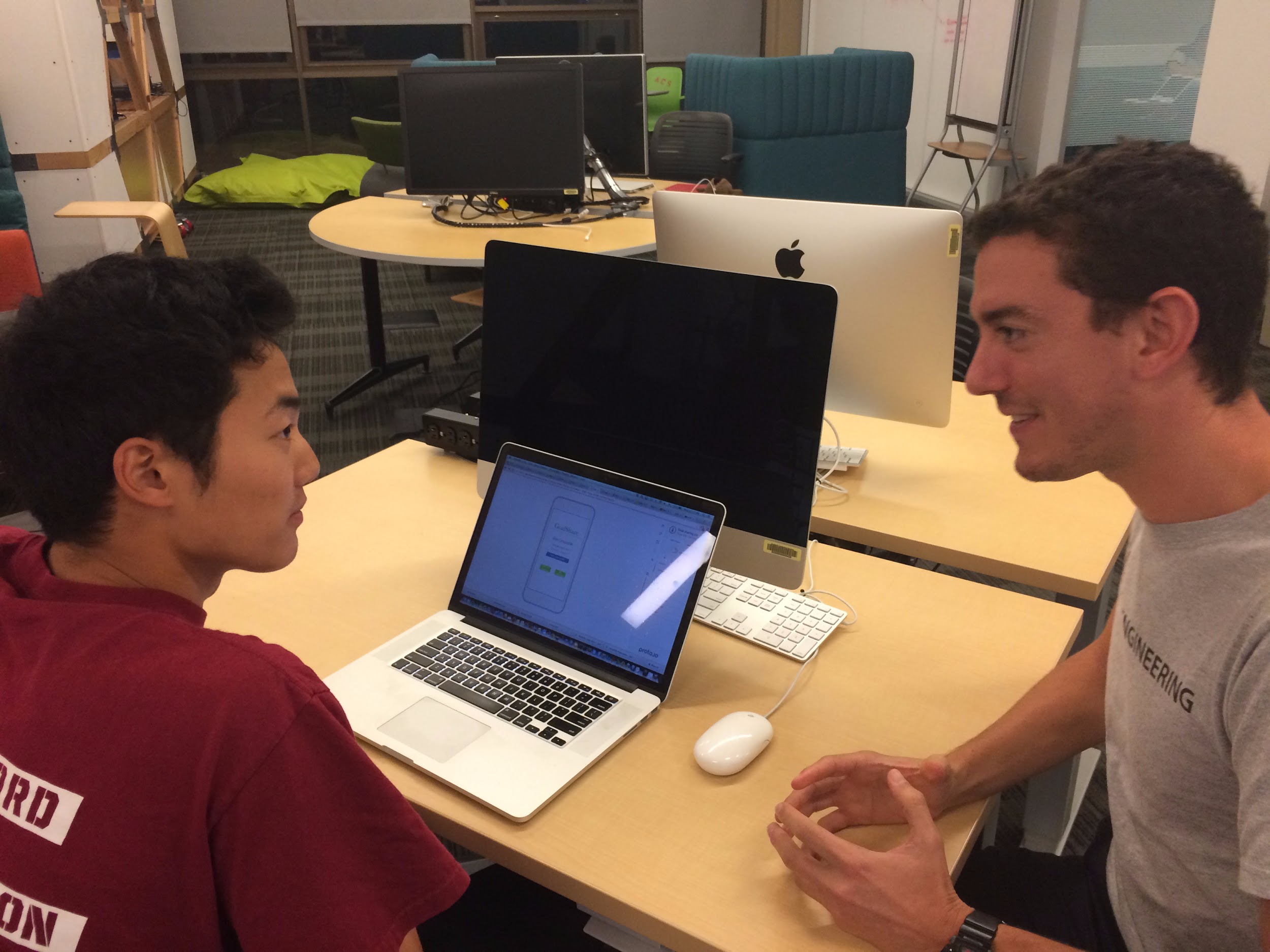 Tested by Edwin and Sam
GoalShare
What worked:
Liked the interface to follow challenges and rewards

	What didn’t:
The list of challenges given and delegated is not intuitive
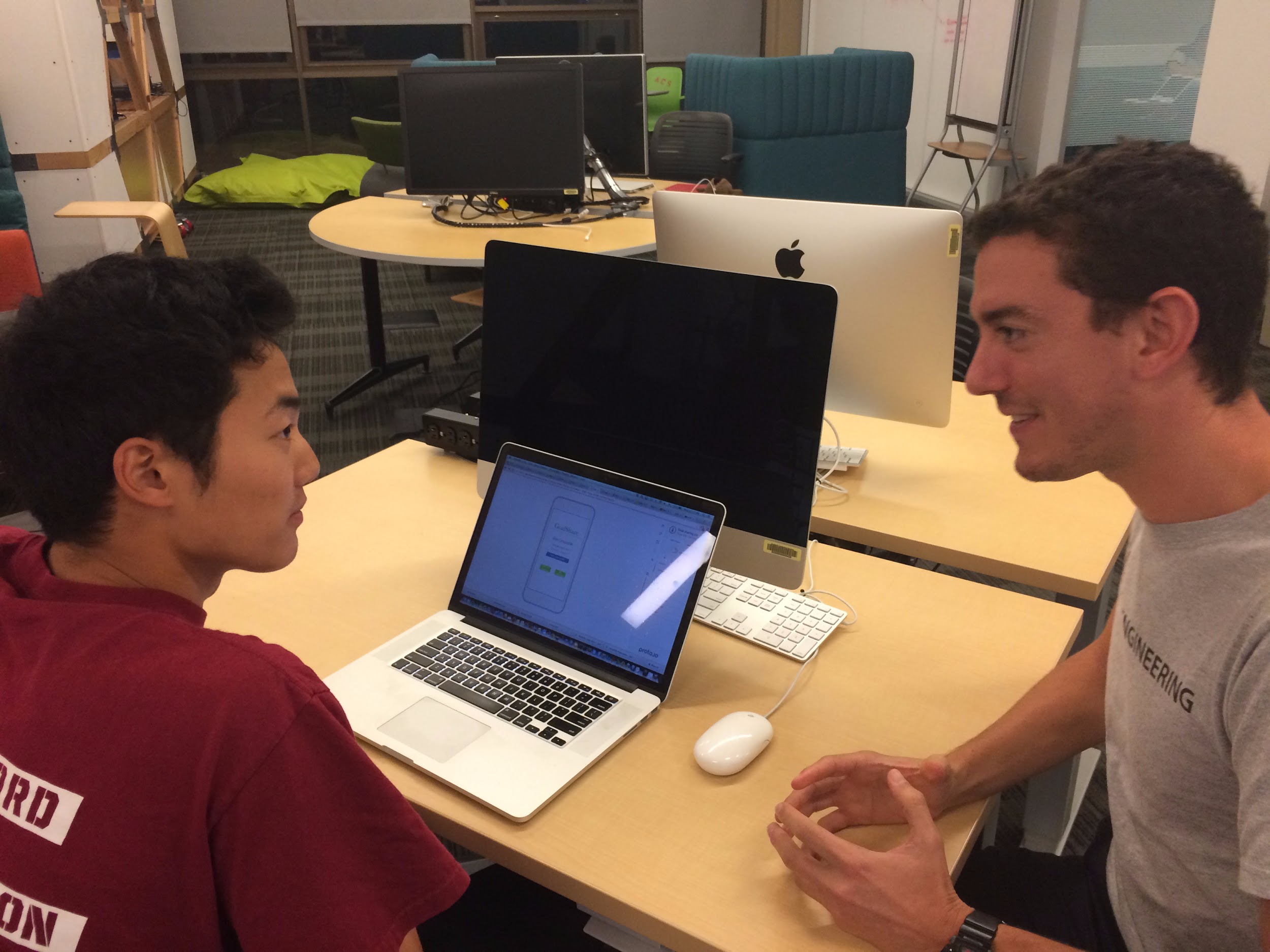 Tested by Edwin and Sam
GoalShare
What worked:
Liked the interface to follow challenges and rewards

	What didn’t:
The list of challenges given and delegated is not intuitive
Surprises:
Suggested Privacy setting
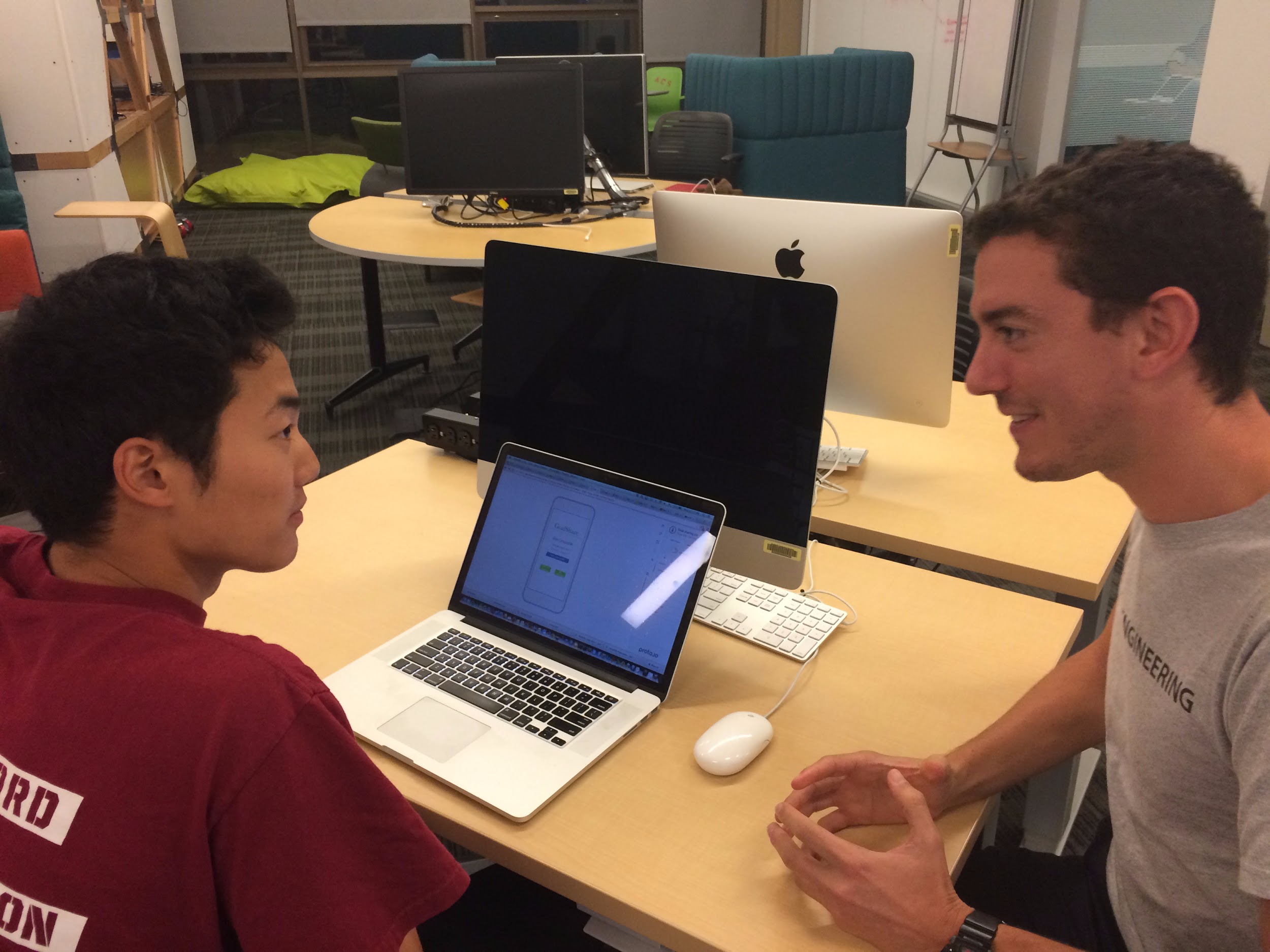 Tested by Edwin and Sam
GoalShare
What worked:
Liked the interface to follow challenges and rewards

	What didn’t:
The list of challenges given and delegated is not intuitive
Surprises:
Suggested Privacy setting


New Learnings:
Add the ability to click on friends to see their profile
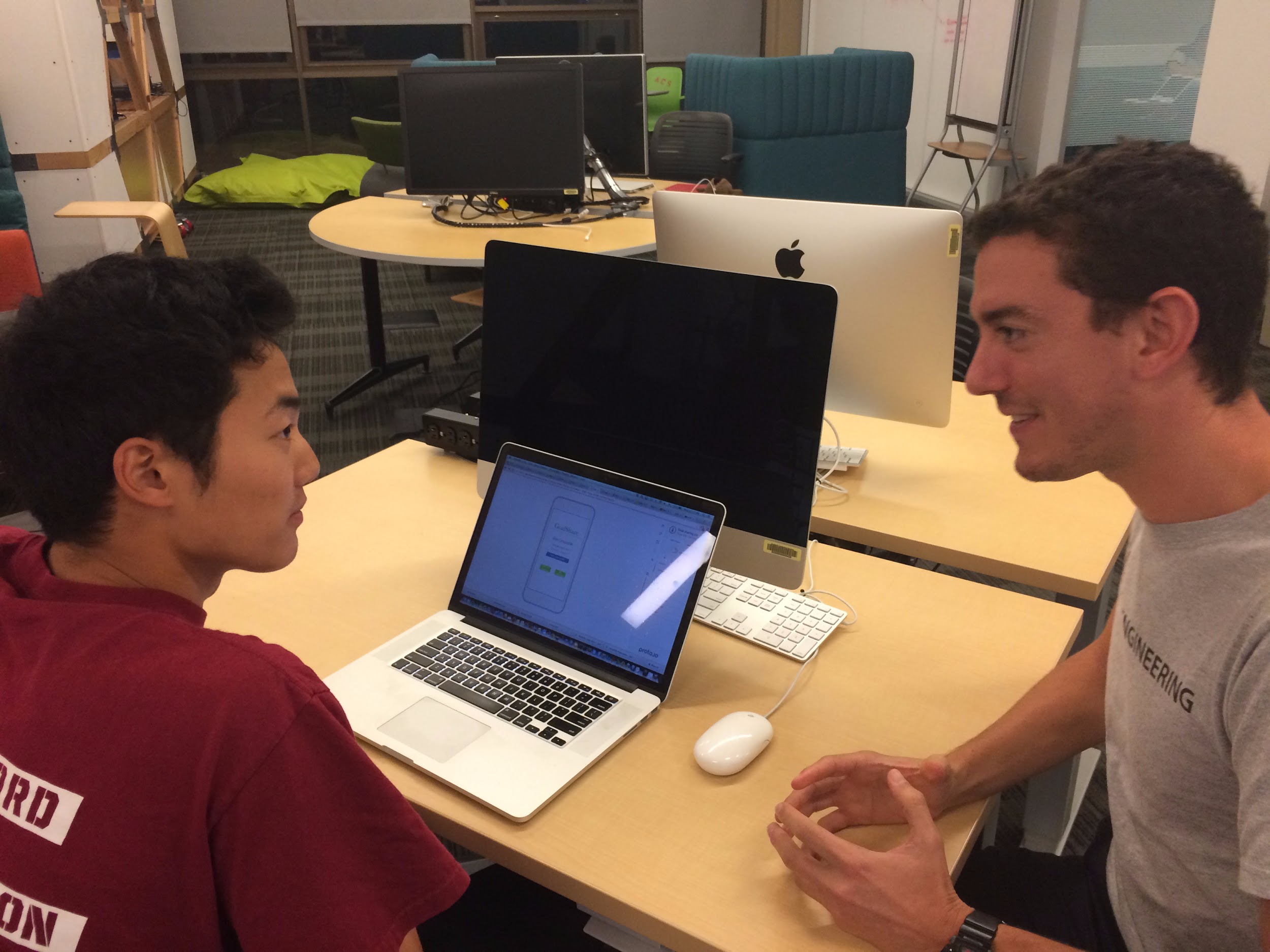 Tested by Edwin and Sam
GoalShare
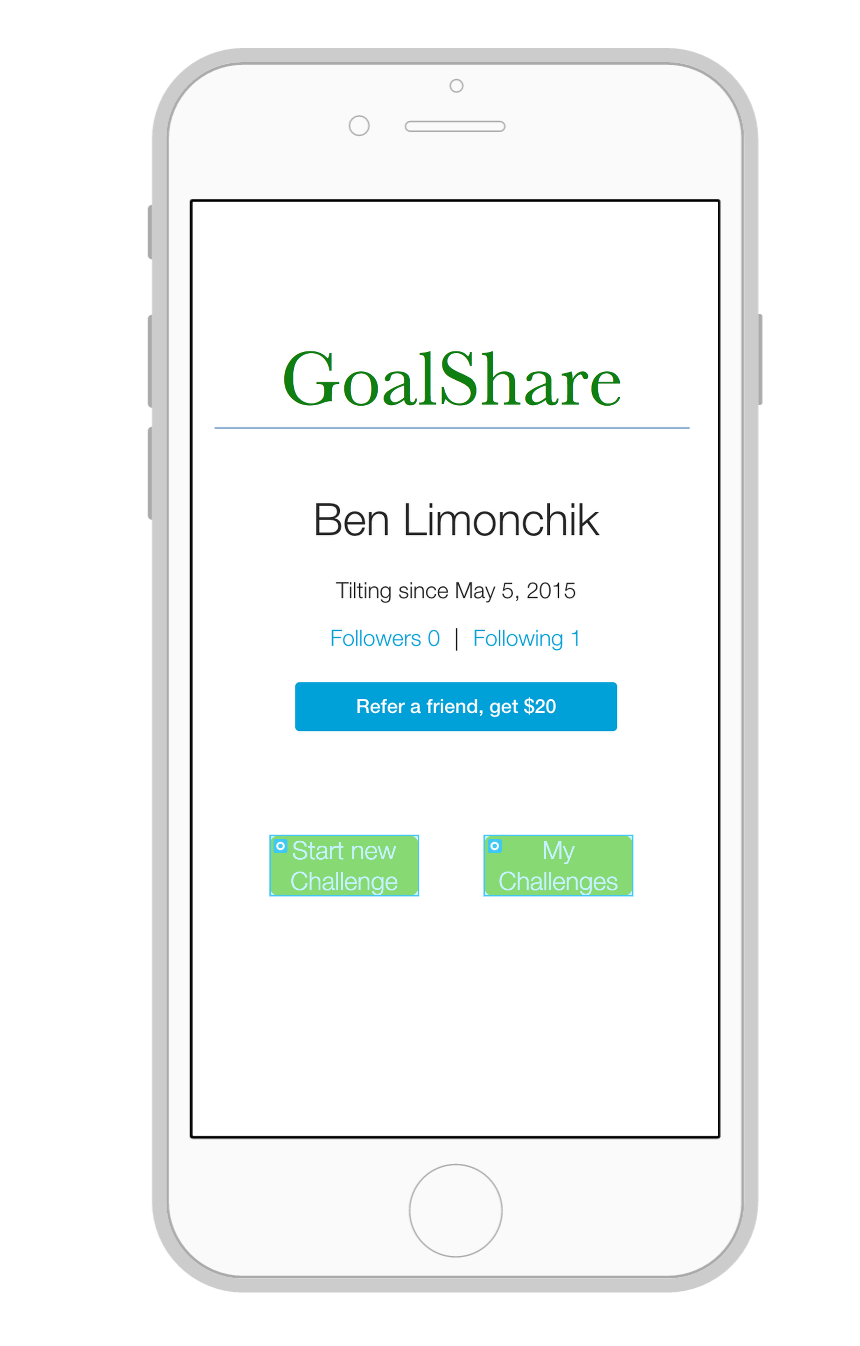 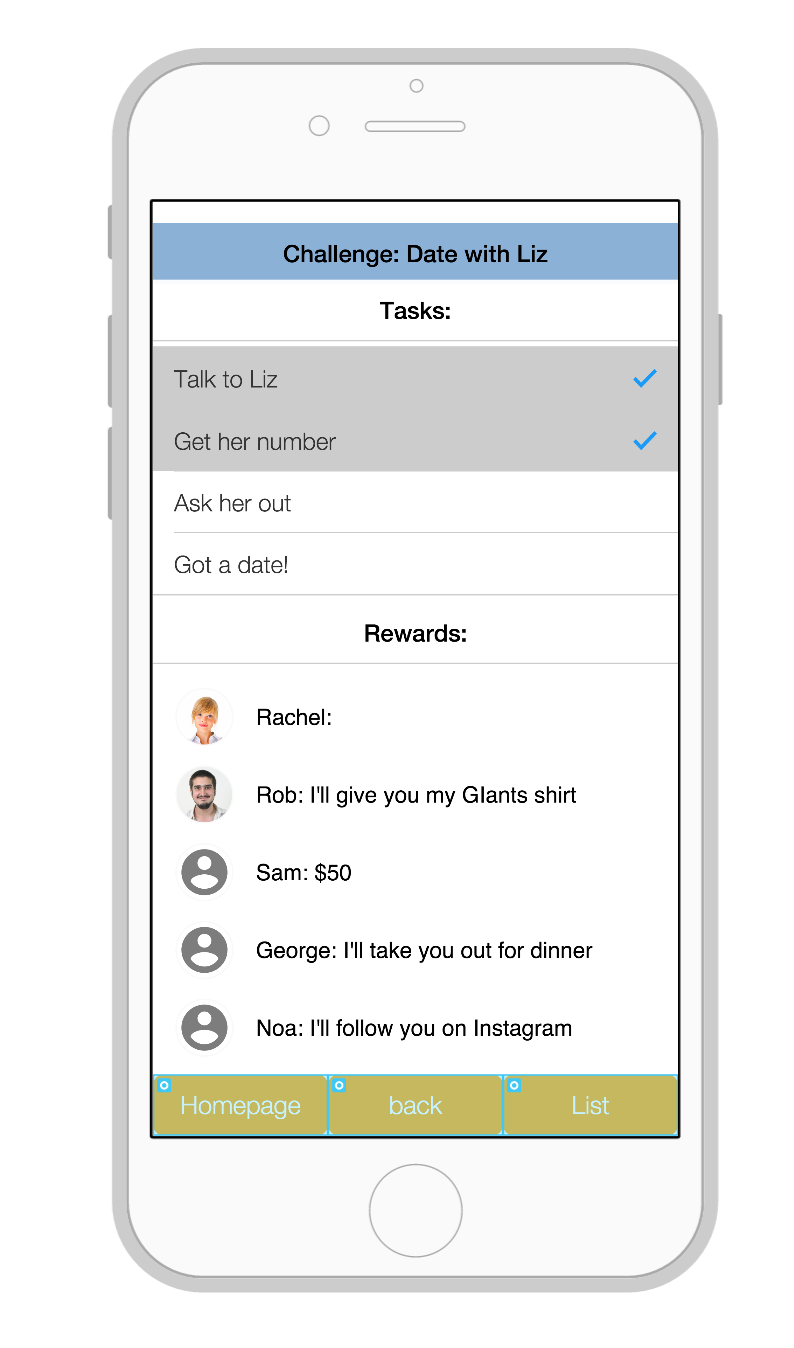 Valid assumption: people are more likely to develop skills when rewarded by friends
Test users were thrilled
GoalShare
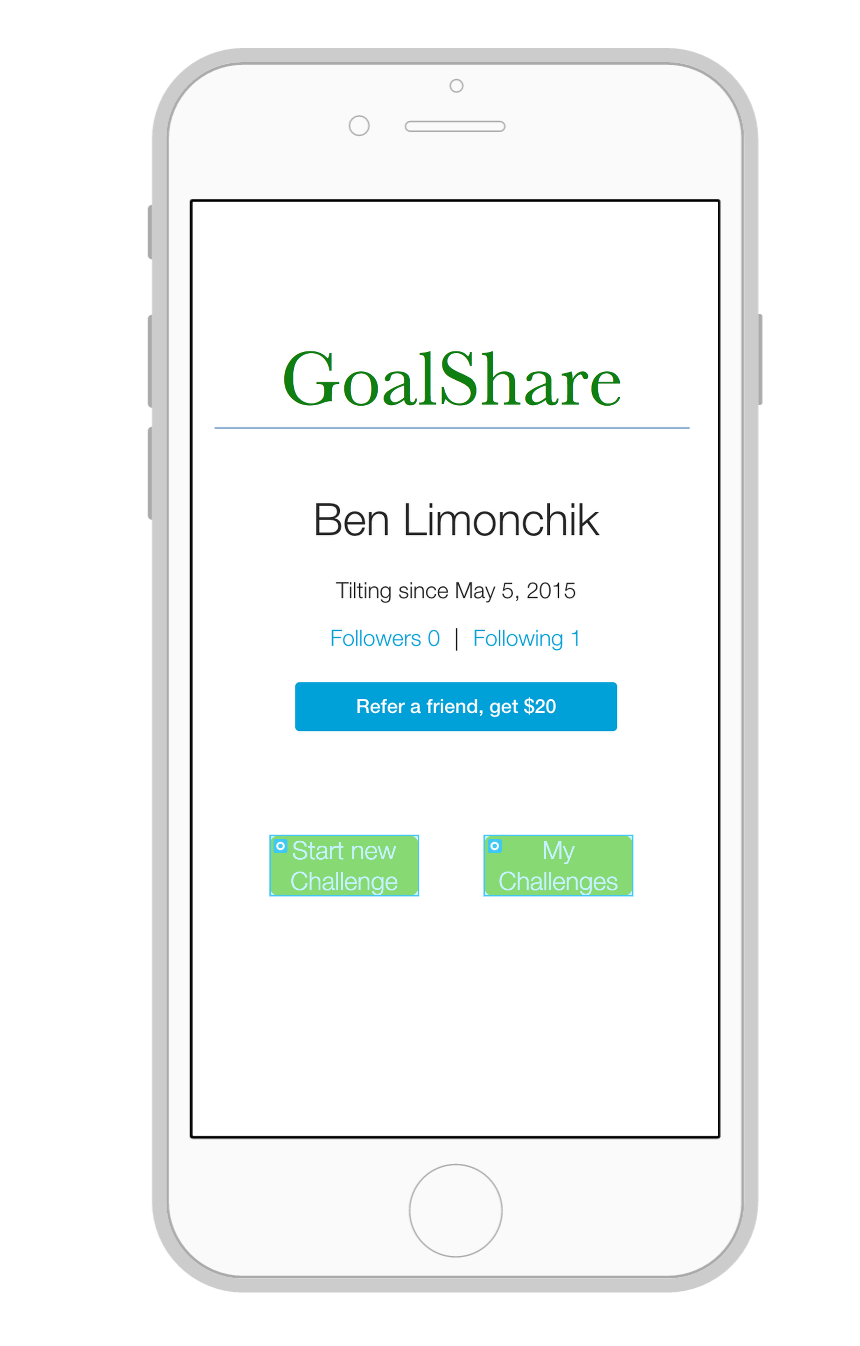 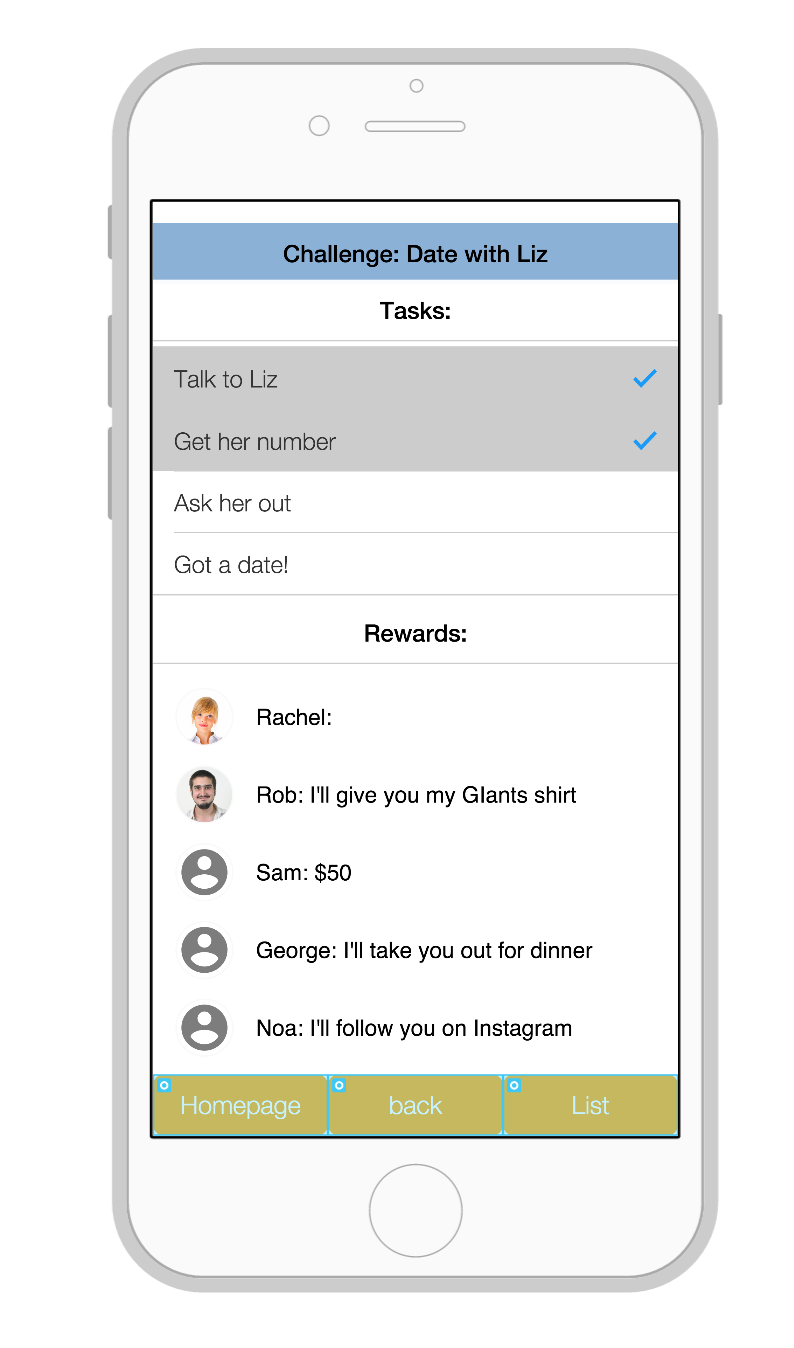 Valid assumption: people are more likely to develop skills when rewarded by friends
Test users were thrilled
New assumption: Social and experience rewards are more valuable than monetary ones
POV 3
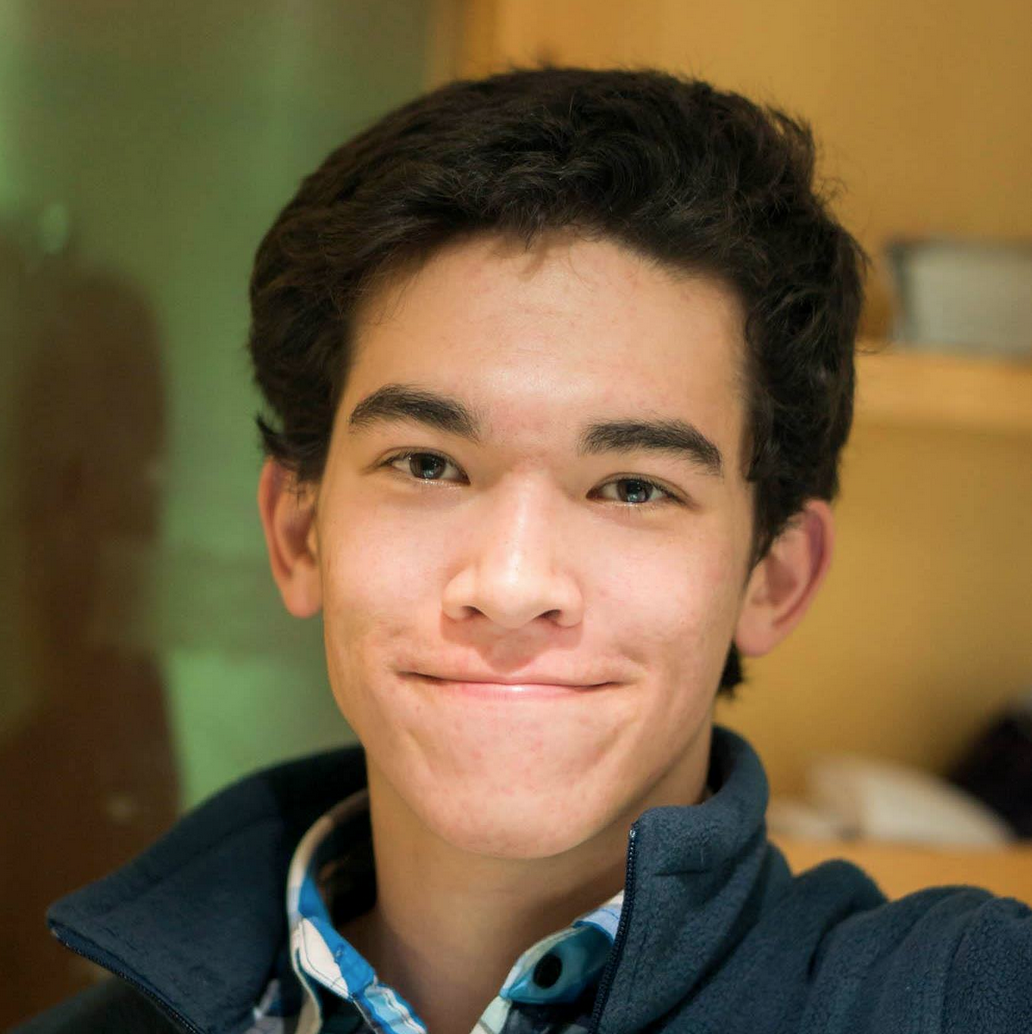 We met John, who is a recent college grad working at a car dealership, who indulges in reading comic books.
POV 3
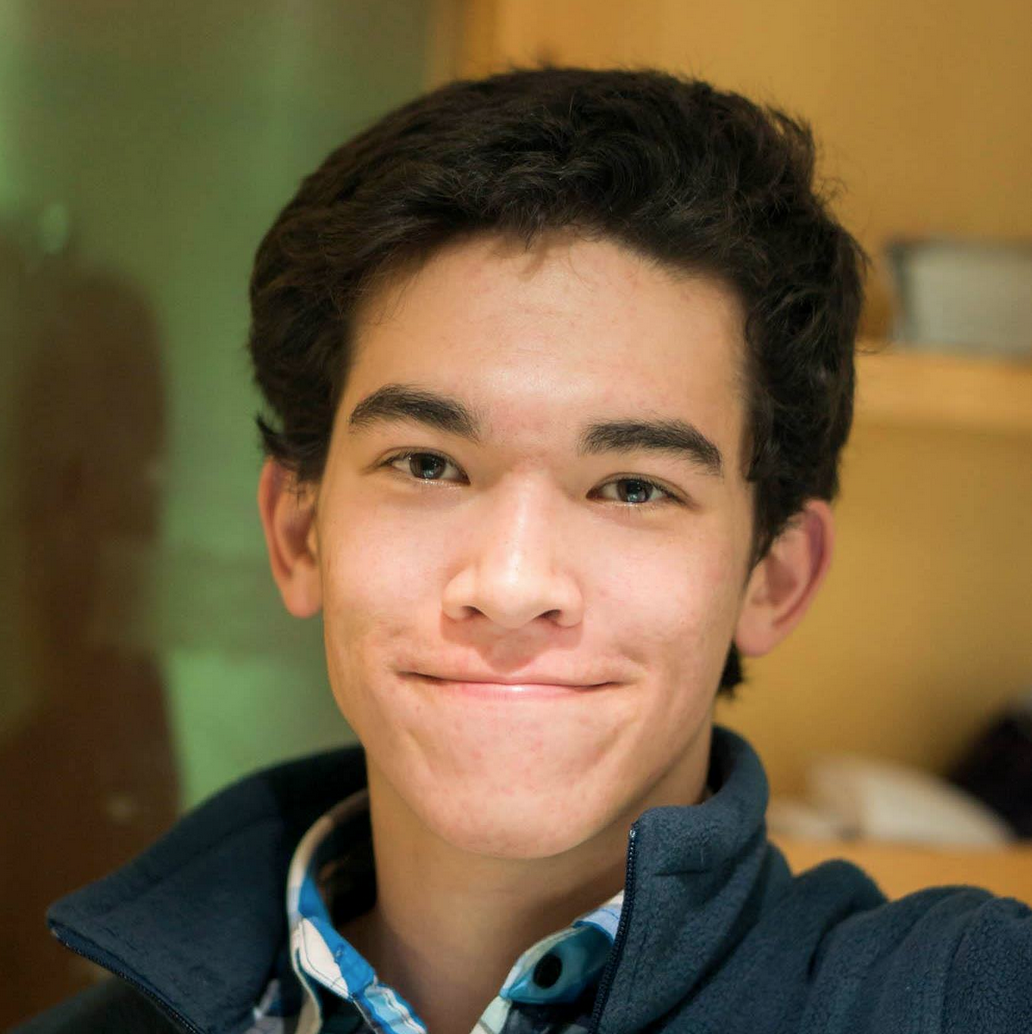 We met John, who is a recent college grad working at a car dealership, who indulges in reading online comic books.
We were amazed to realize he could not get off the screen despite the knowledge that his binge-reading was affecting his sleep and his work.
POV 3
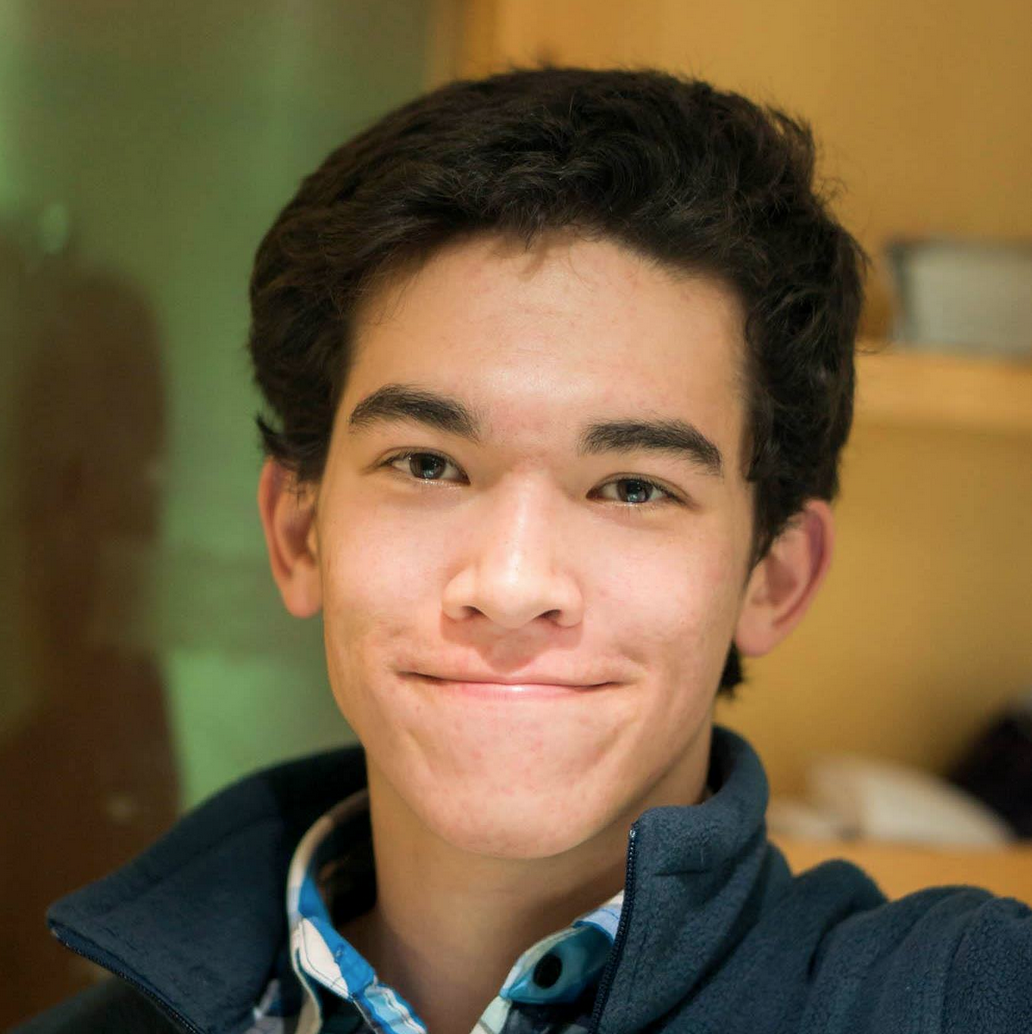 We met John, who is a recent college grad working at a car dealership, who indulges in reading comic books.
We were amazed to realize he could not get off the screen despite the knowledge that his binge-reading was affecting his sleep and his work. 
It would be game changing to help people like John escape technology.
HMW 3
It would be game changing to help people like John escape technology.
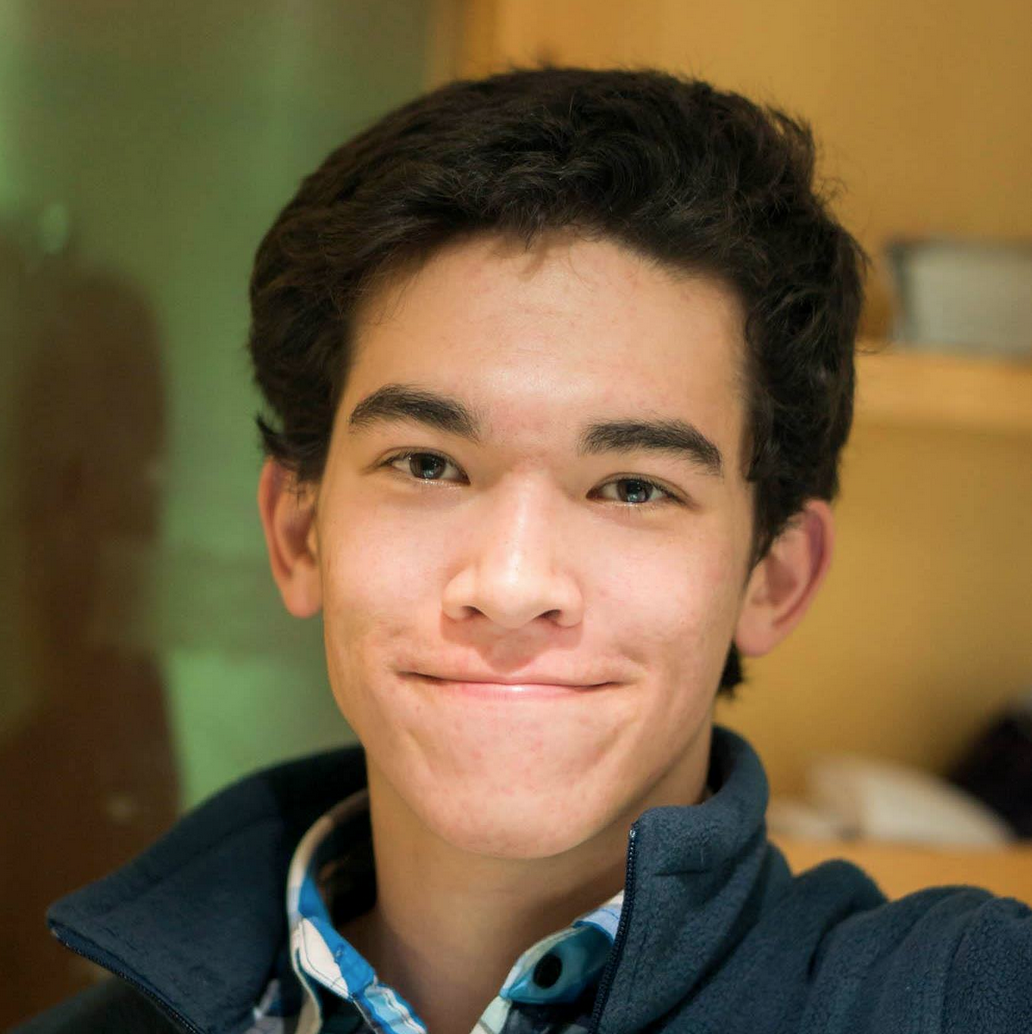 HMW display the consequences of John’s technological indulgences?
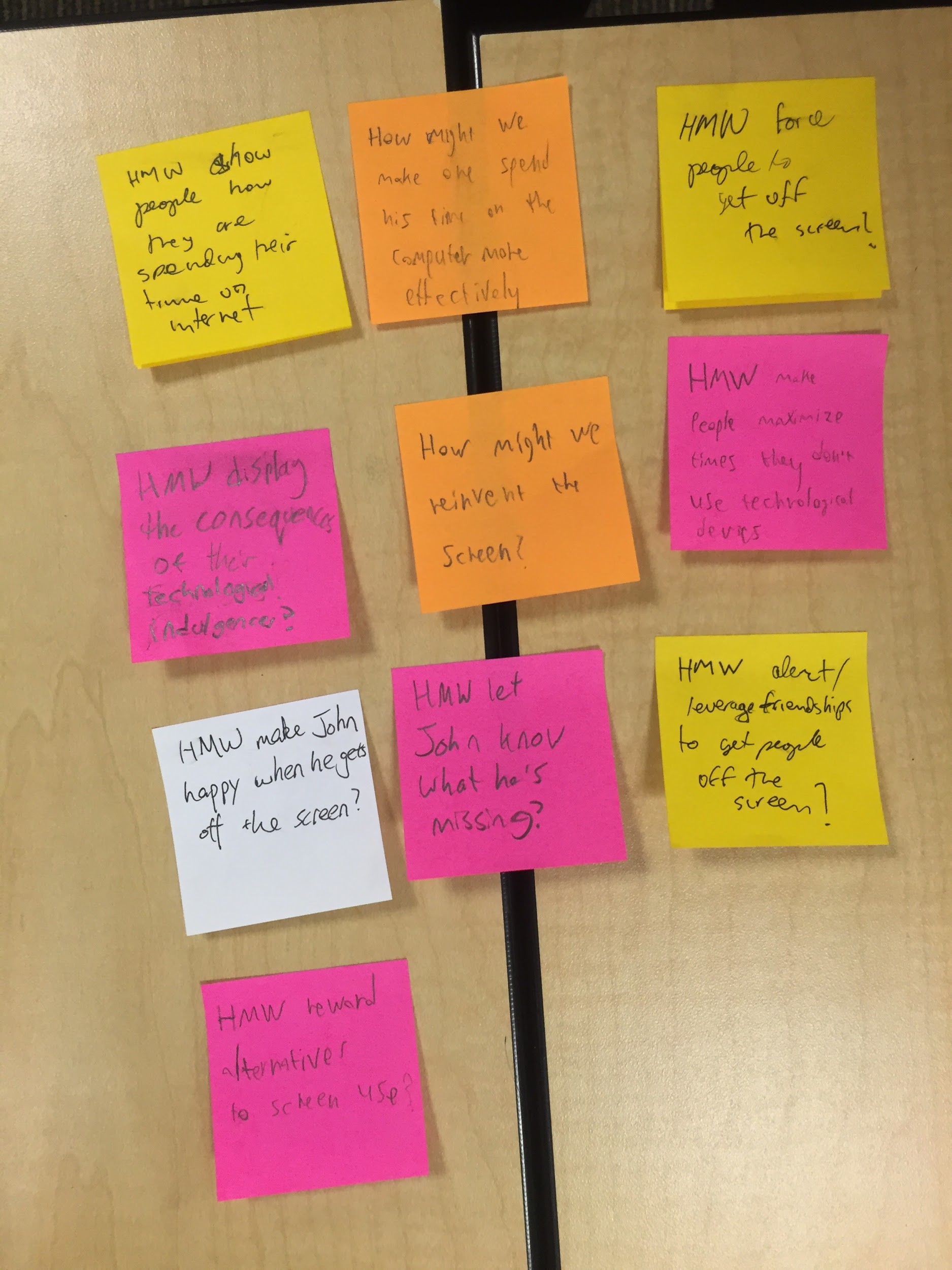 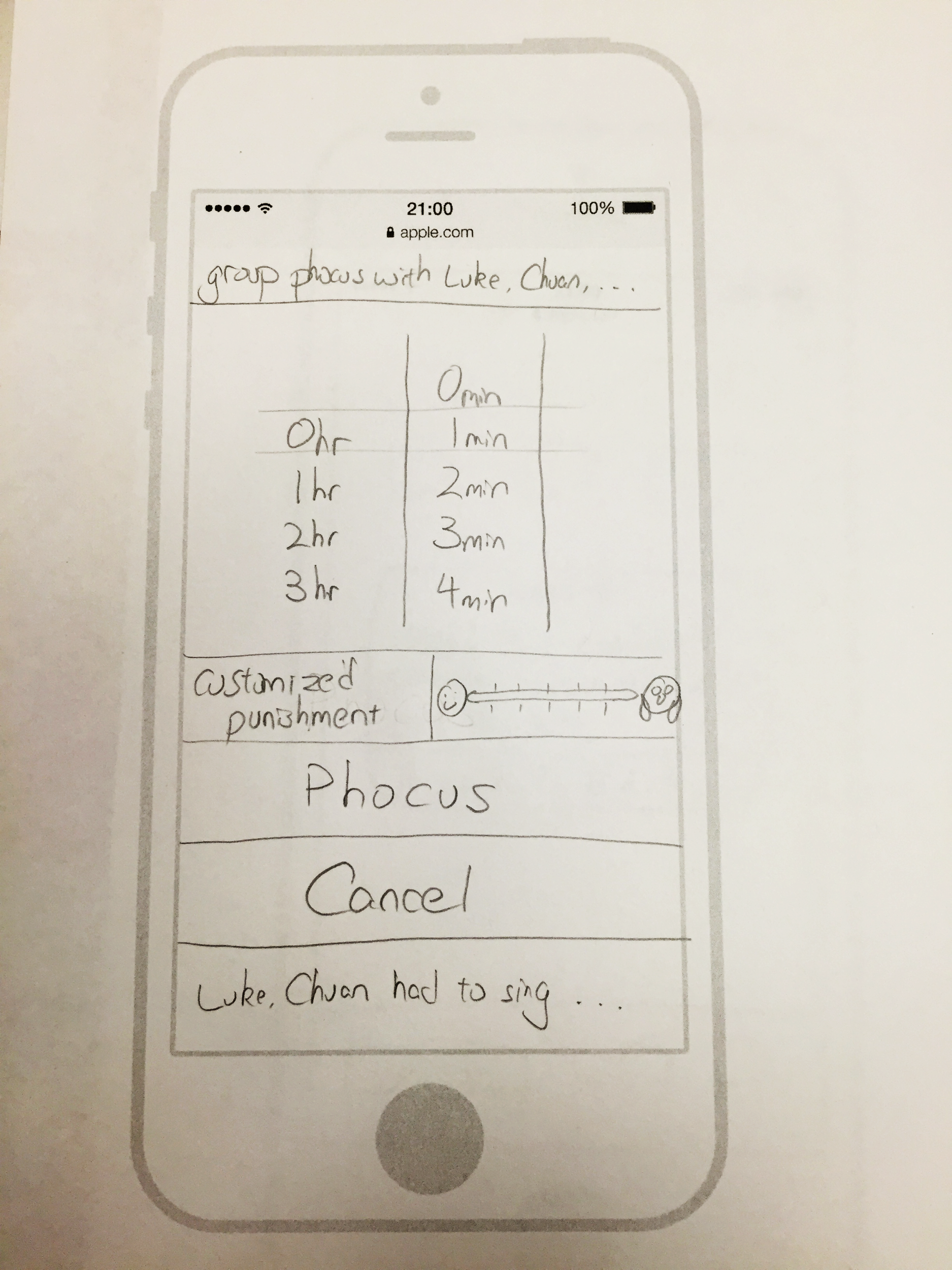 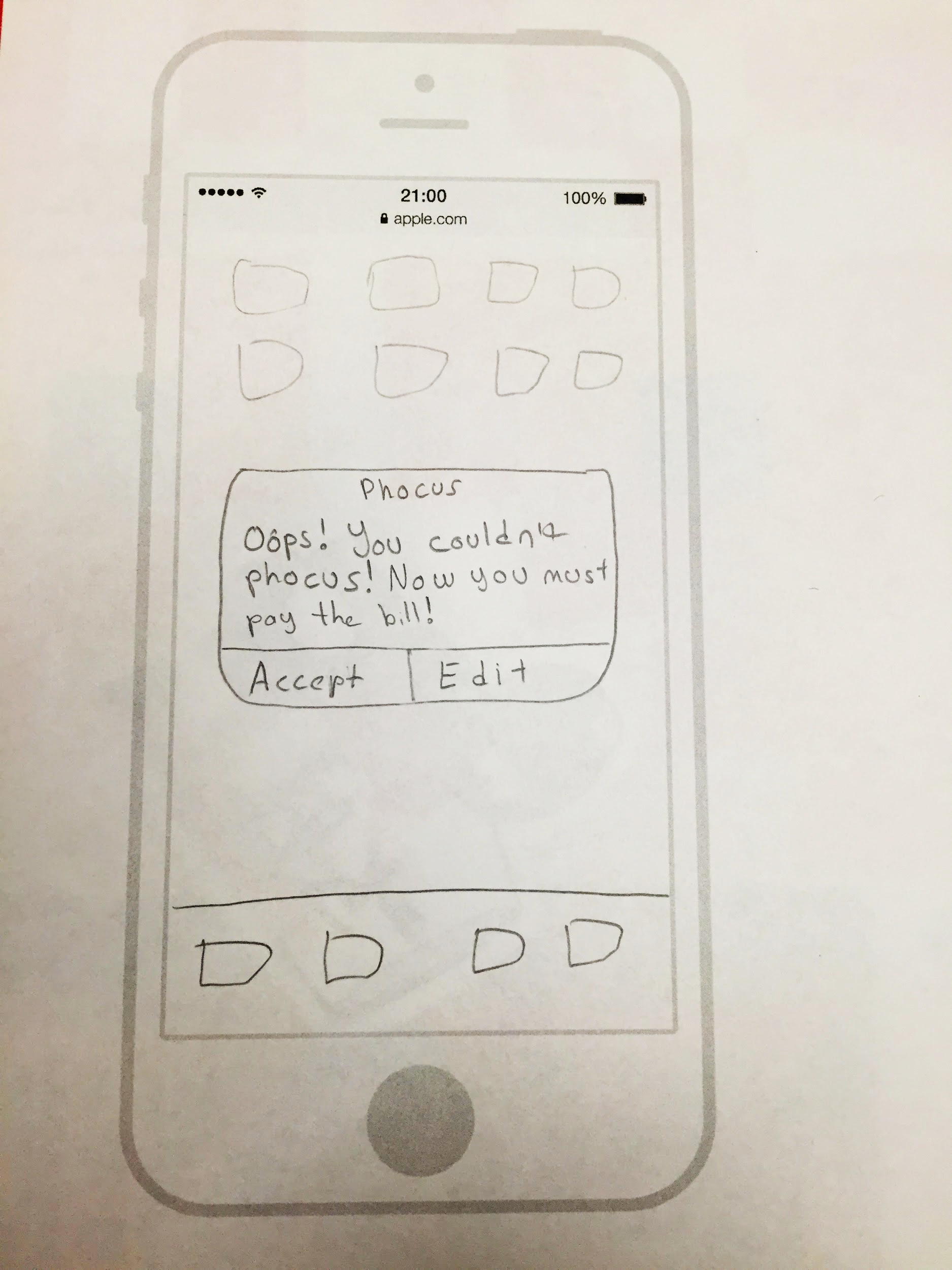 Phocus
Social game that leverages pride to encourage people not to check their phones with others or by themselves.
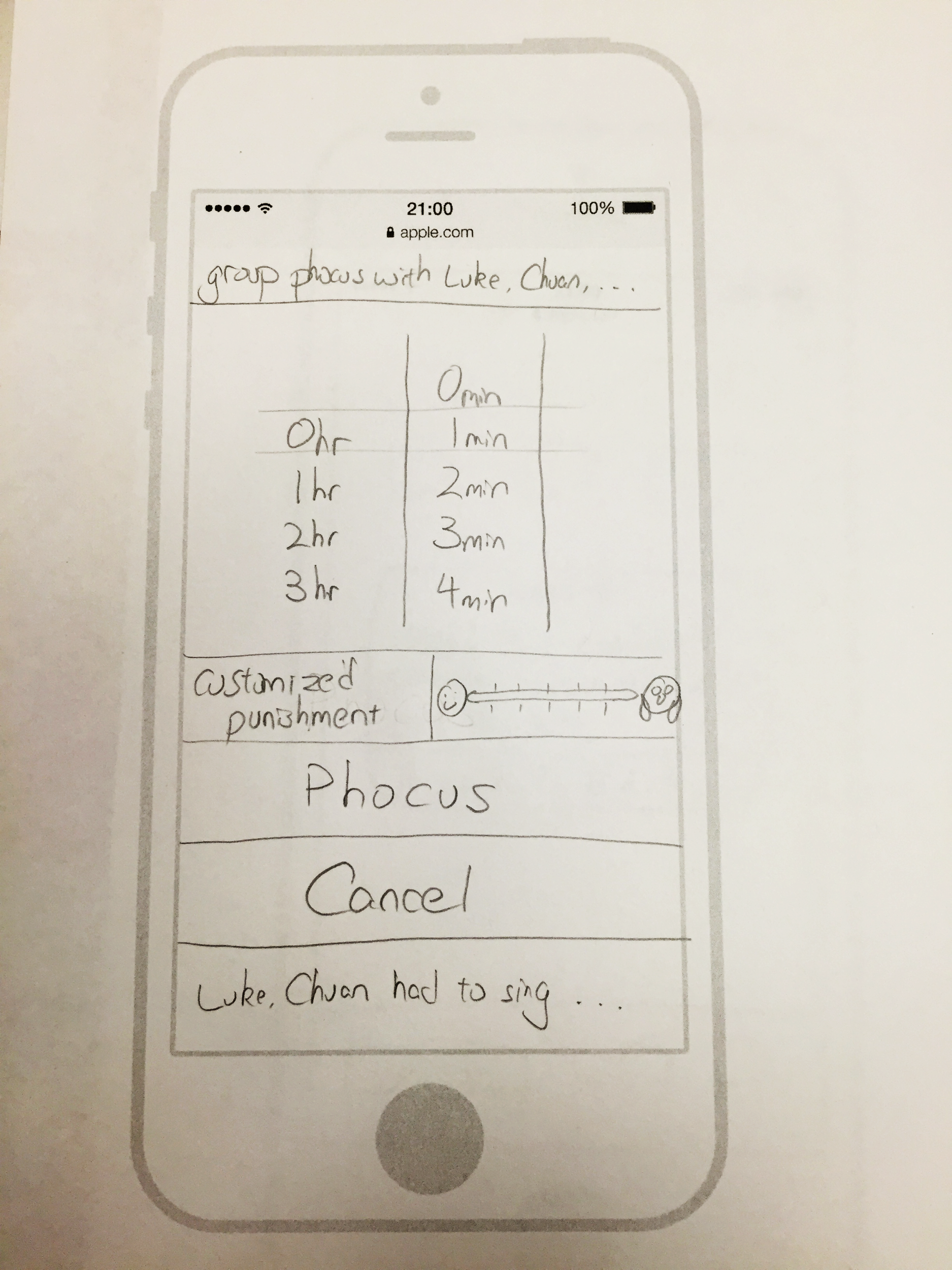 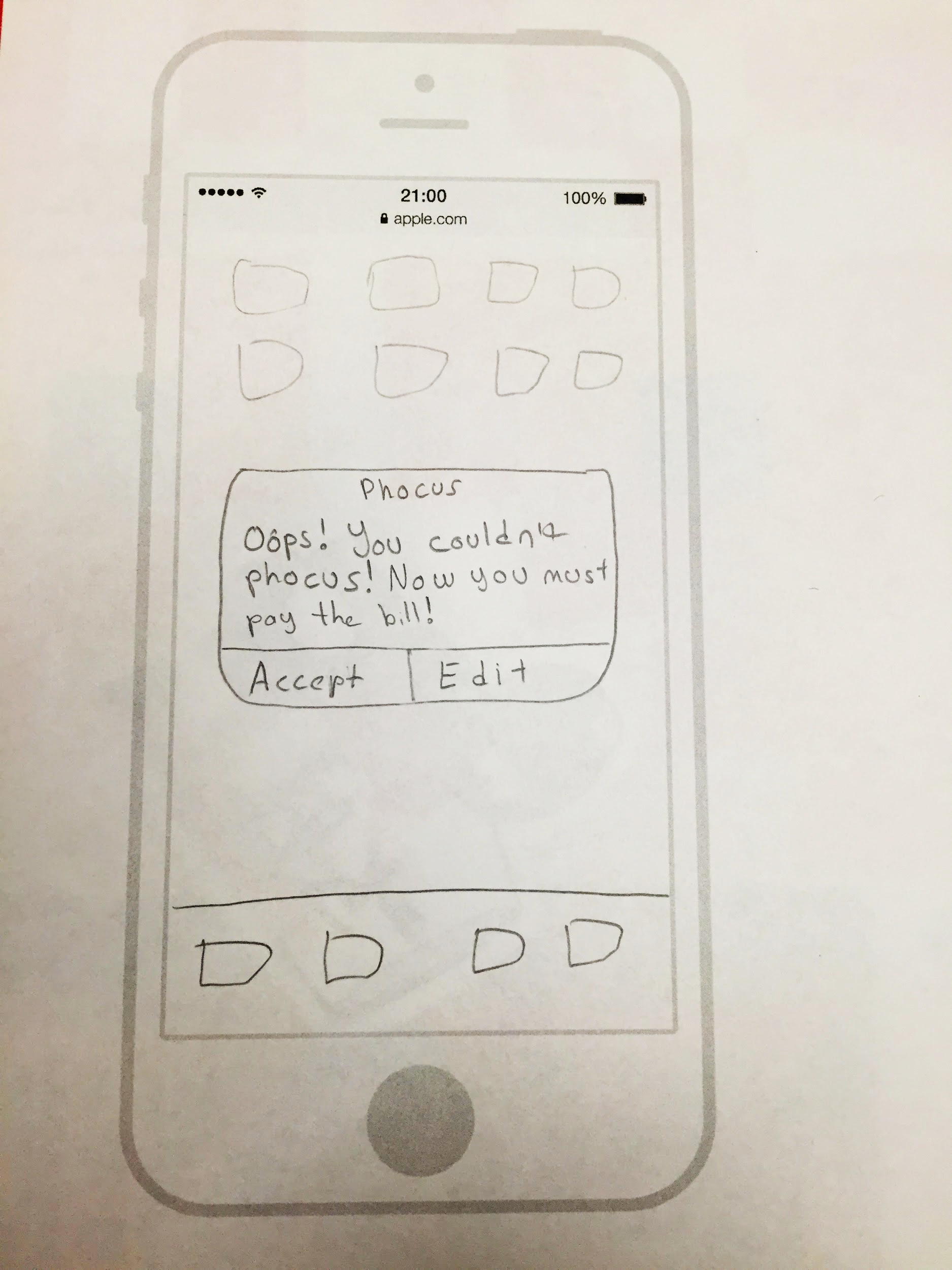 Phocus
Social game that leverages pride to encourage people not to check their phones with others or by themselves.
Created using an iPhone template and tested with students at Axe & Palm.
Phocus
What worked:
Positive feedback for both solo and group modes
Social portion would be great with lots of traction
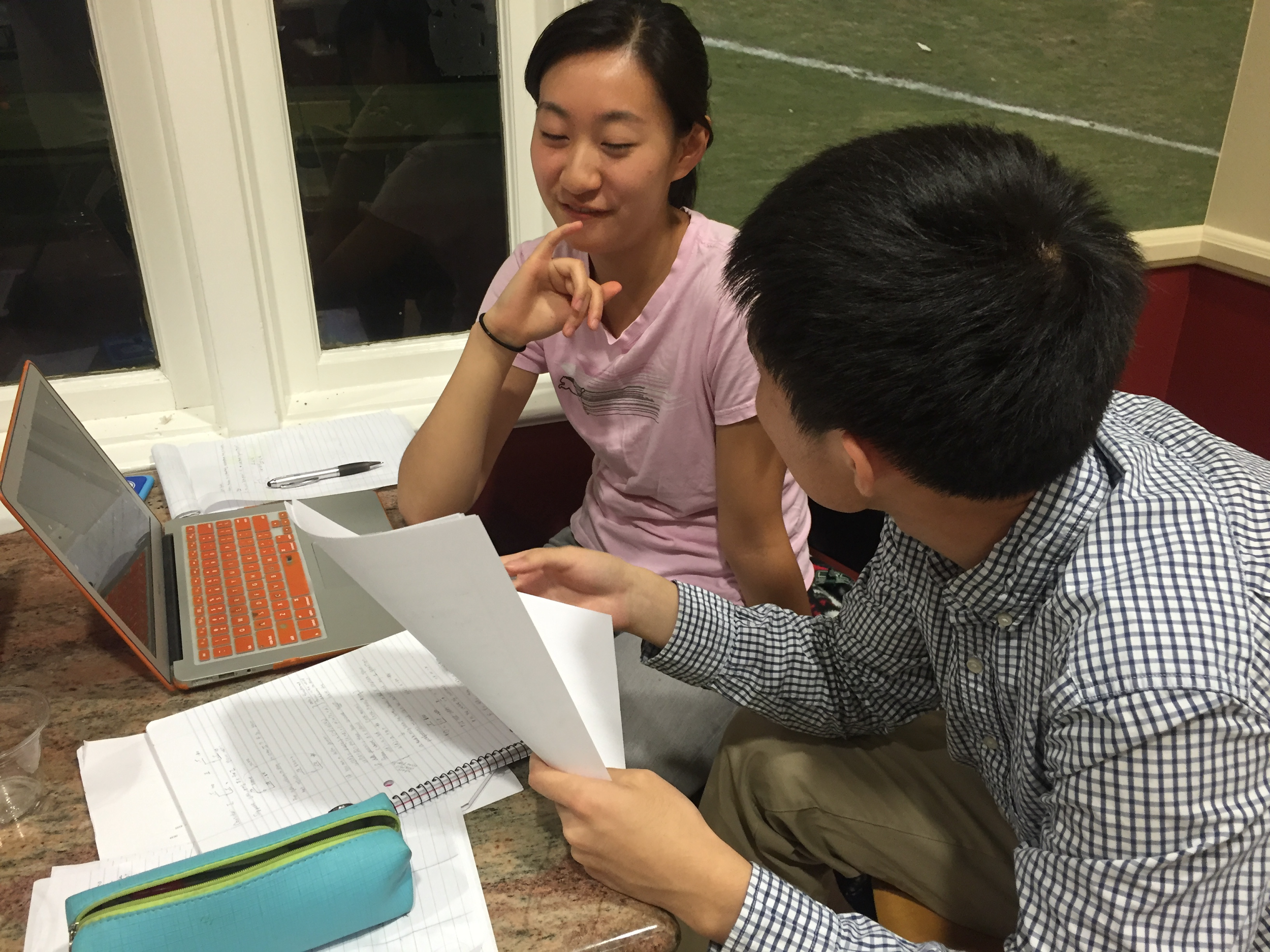 Tested by Weiwei, Ryan, and Katherine
Phocus
What worked:
Positive feedback for both solo and group modes
Social portion would be great with lots of traction

What didn’t:
Ryan wouldn’t use solo mode, Weiwei wouldn’t use group mode
Social is bad without lots of users
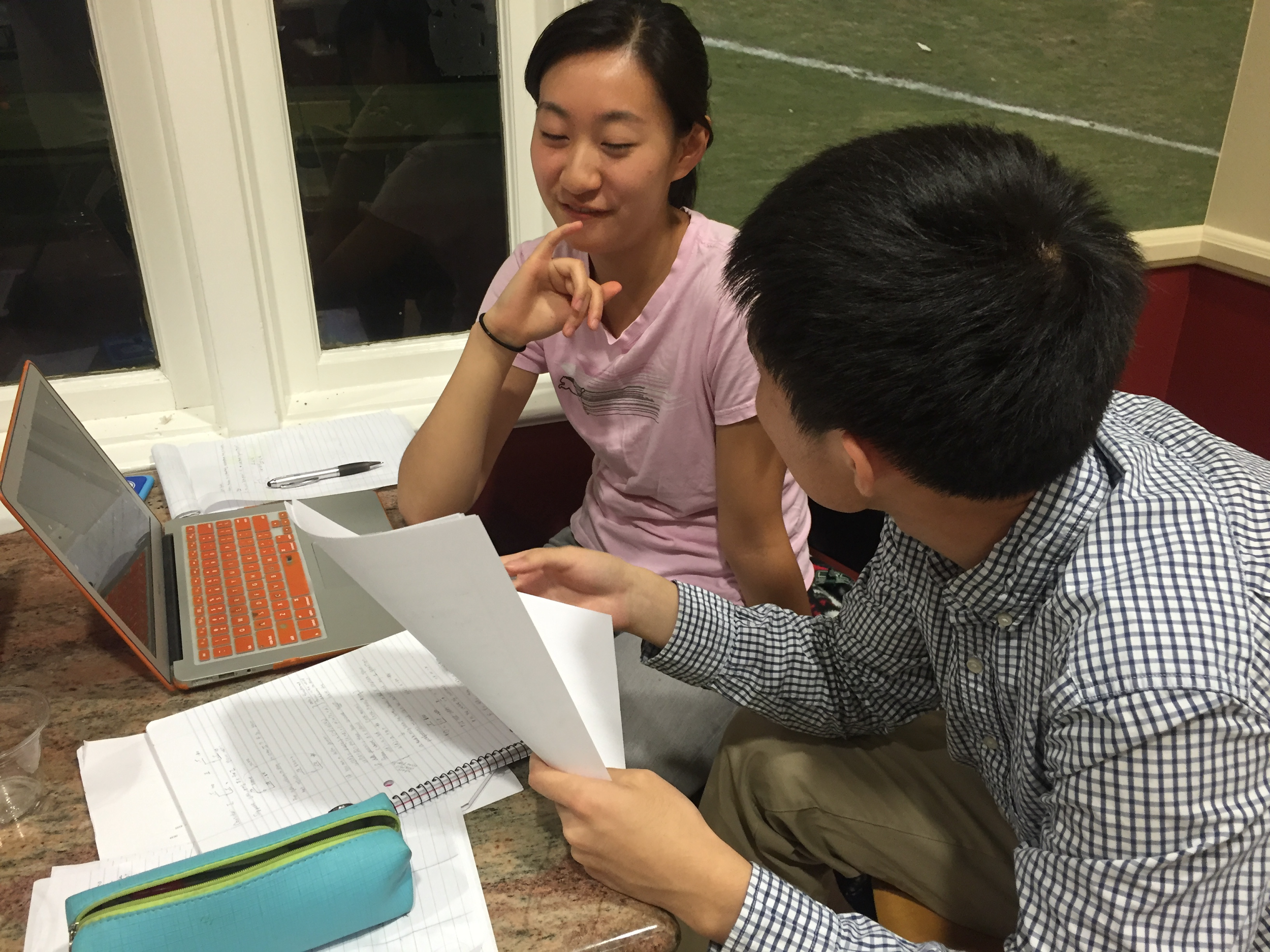 Tested by Weiwei, Ryan, and Katherine
Phocus
What worked:
Positive feedback for both solo and group modes
Social portion would be great with lots of traction

What didn’t:
Ryan wouldn’t use solo mode, Weiwei wouldn’t use group mode
Social is bad without lots of users
Surprises:
Different people liked different modes
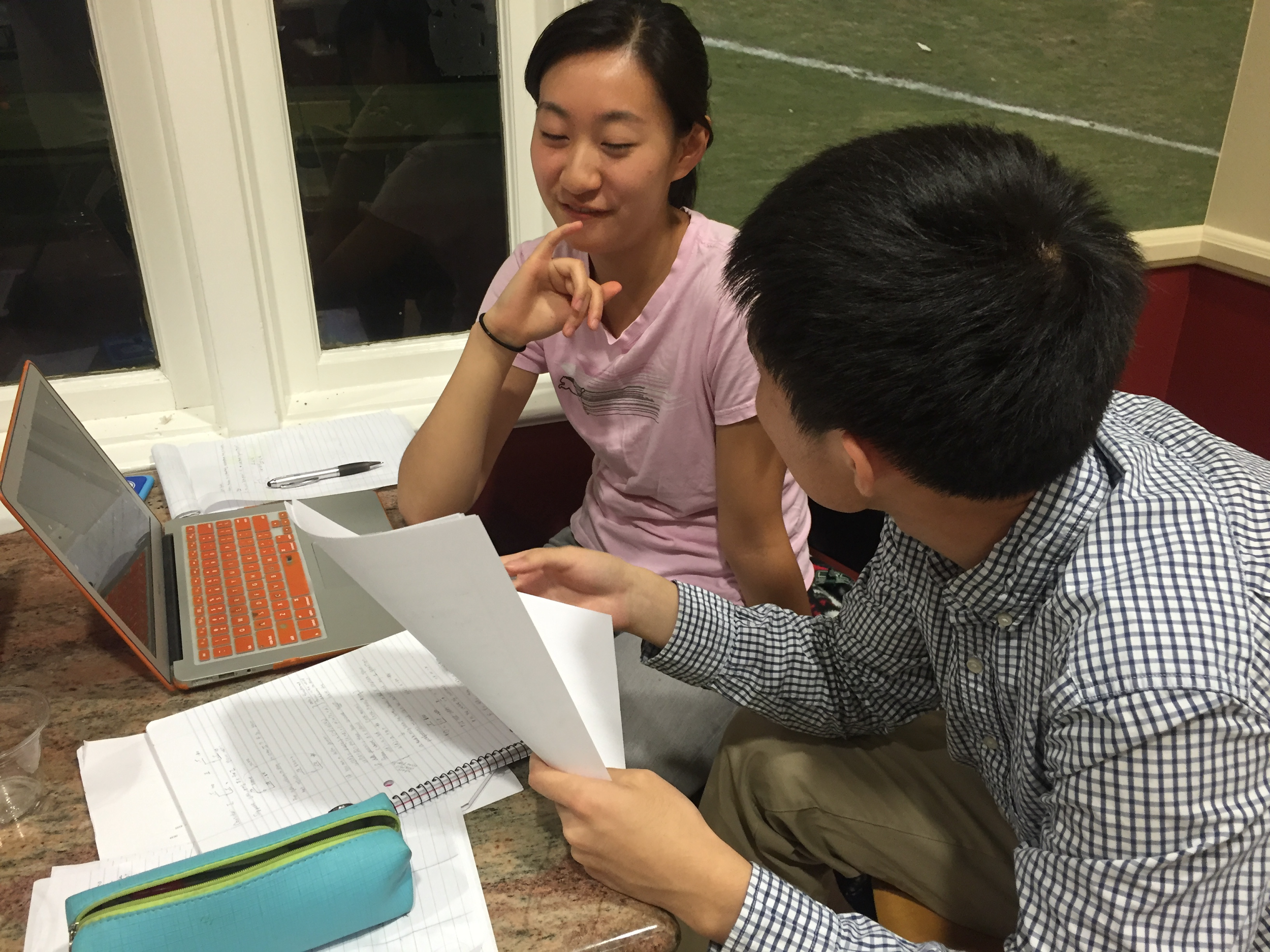 Tested by Weiwei, Ryan, and Katherine
Phocus
What worked:
Positive feedback for both solo and group modes
Social portion would be great with lots of traction

What didn’t:
Ryan wouldn’t use solo mode, Weiwei wouldn’t use group mode
Social is bad without lots of users
Surprises:
Some users would only use one mode

New learnings:
Re-design “social” aspect
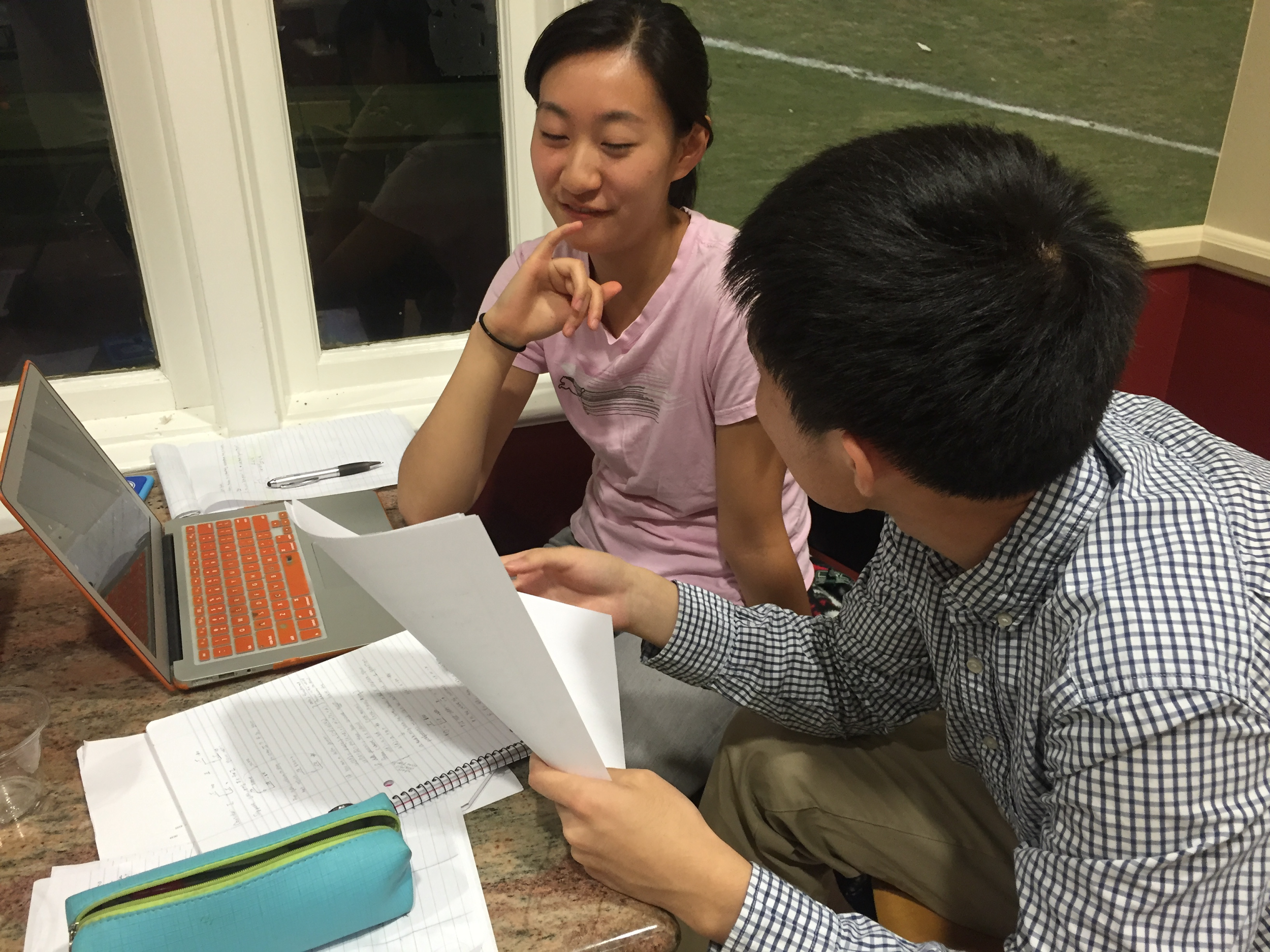 Tested by Weiwei, Ryan, and Katherine
Phocus
Valid assumption: people would use an pride-based system to motivate them to focus on real life
Phocus
Valid assumption: people would use an pride-based system to motivate them to focus on real life
Both testing groups confirmed they would use Phocus in different scenarios
Phocus
Valid assumption: people would use an pride-based system to motivate them to focus on real life
Both testing groups confirmed they would use Phocus in different scenarios
New assumption:  the ‘power users’ will have extroverted personalities
Why Phocus?
Smartphone distraction is a pain point - benefits everyone
Why Phocus?
Smartphone distraction is a pain point - benefits everyone
Solves a real problem
Why Phocus?
Smartphone distraction is a pain point - benefits everyone
Solves a real problem
Simple, but not easy
Why Phocus?
Smartphone distraction is a pain point - benefits everyone
Solves a real problem
Simple, but not easy
Fun!
Thank You!